كن طموحا للوصول للقمه ولكن تذكر : ان الطريق اليها يتطلب الكثير من الجهد و المثابره و الصبر فلا تيأس ان قابلت عقبات : استمر ولا تتوقف
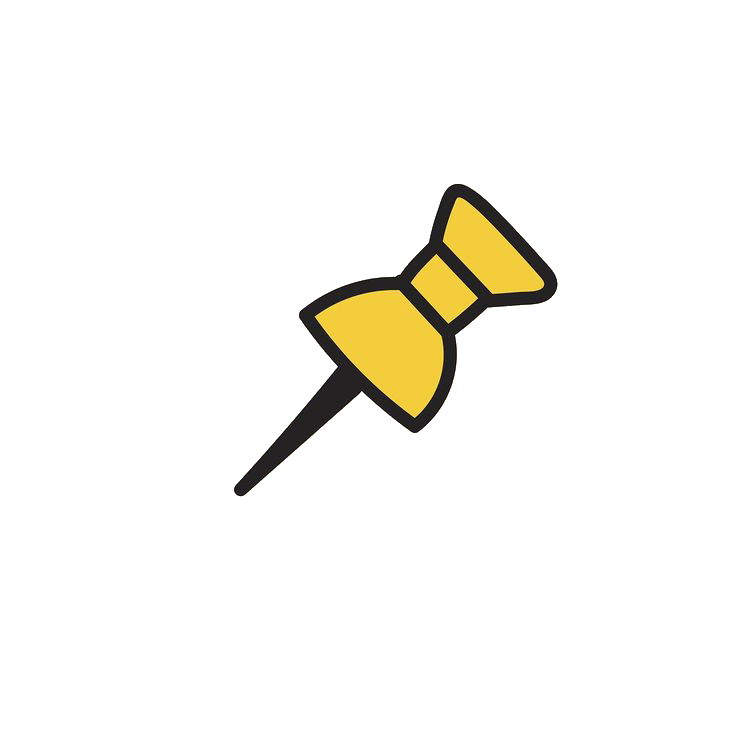 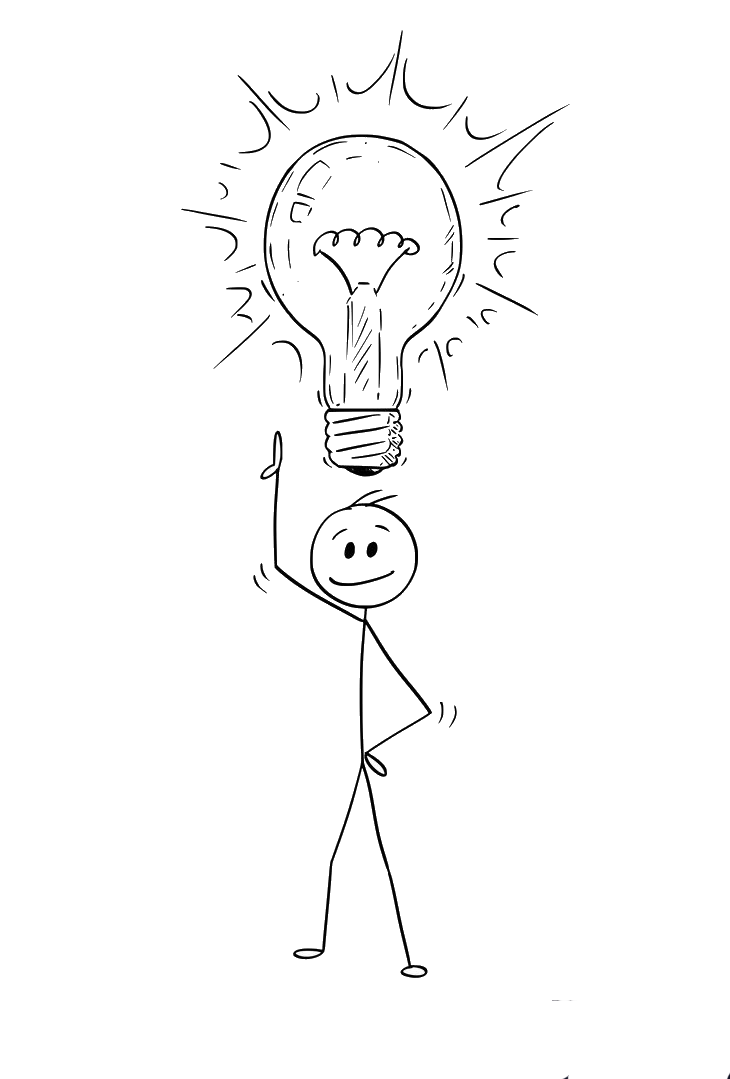 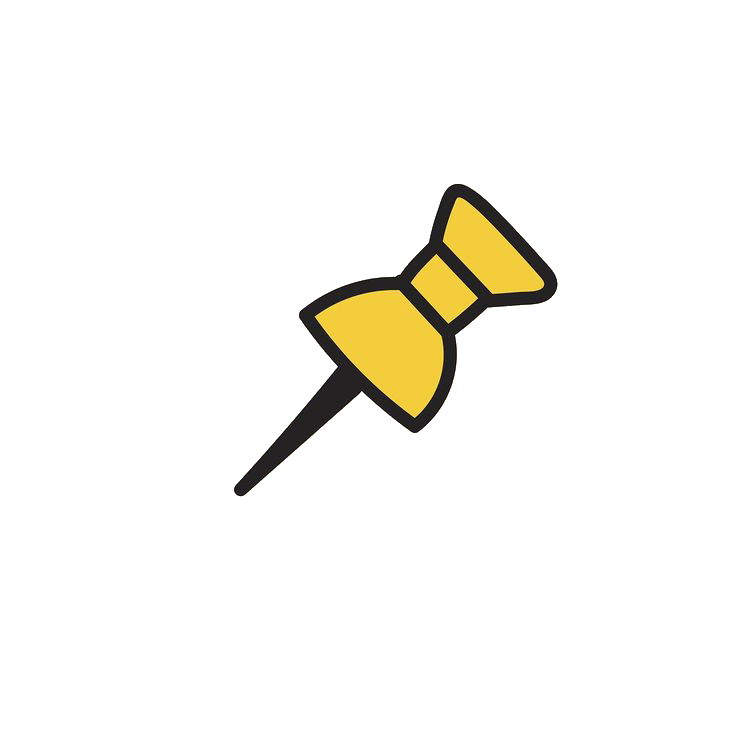 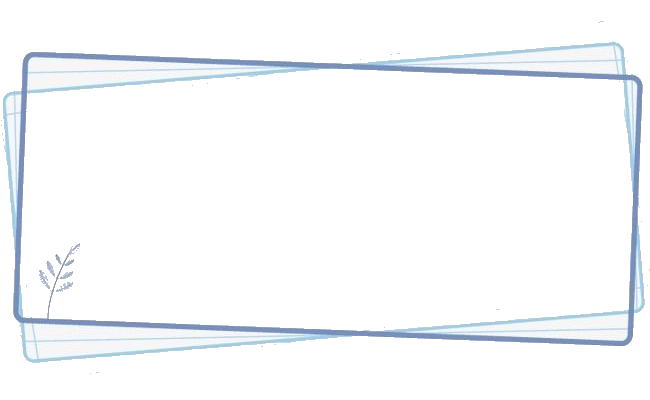 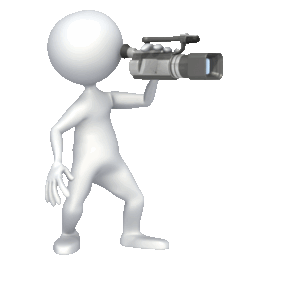 قدرات
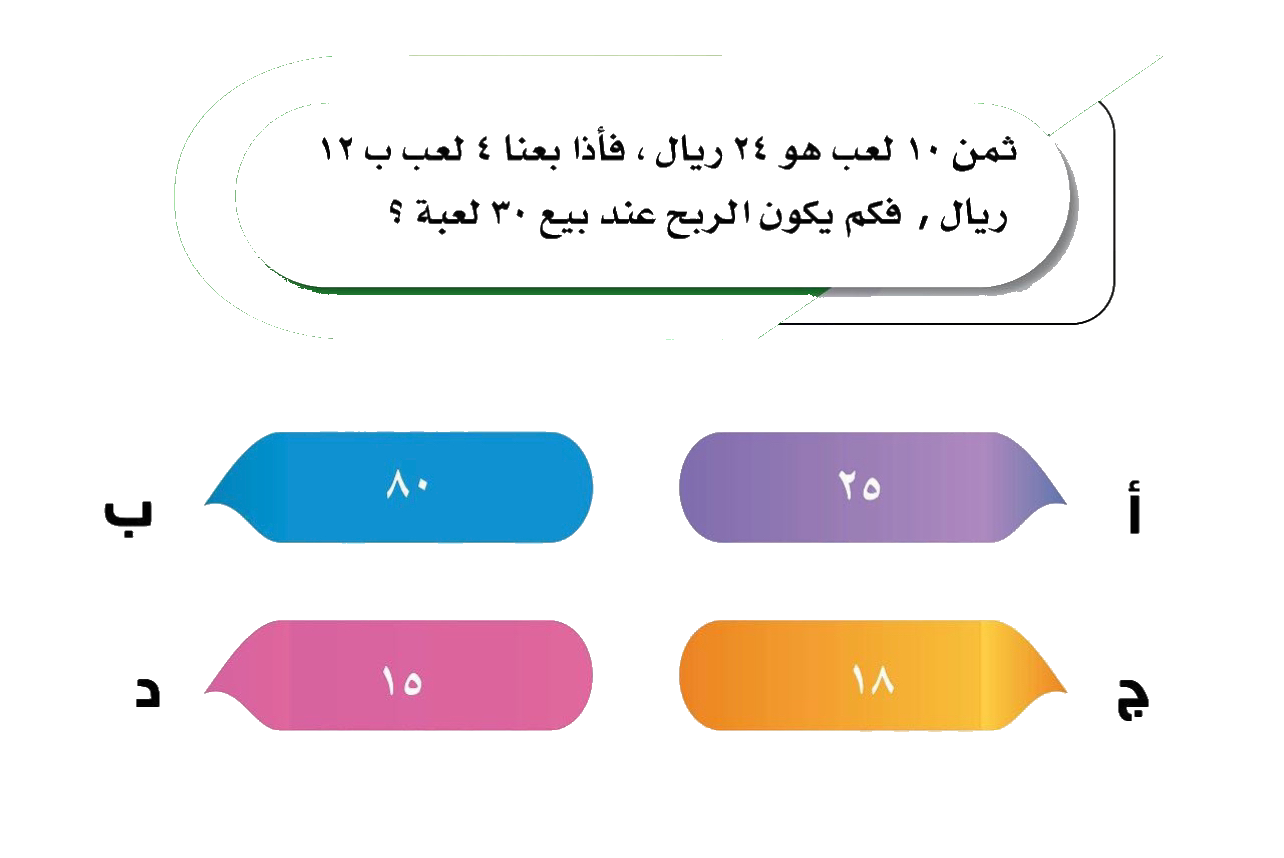 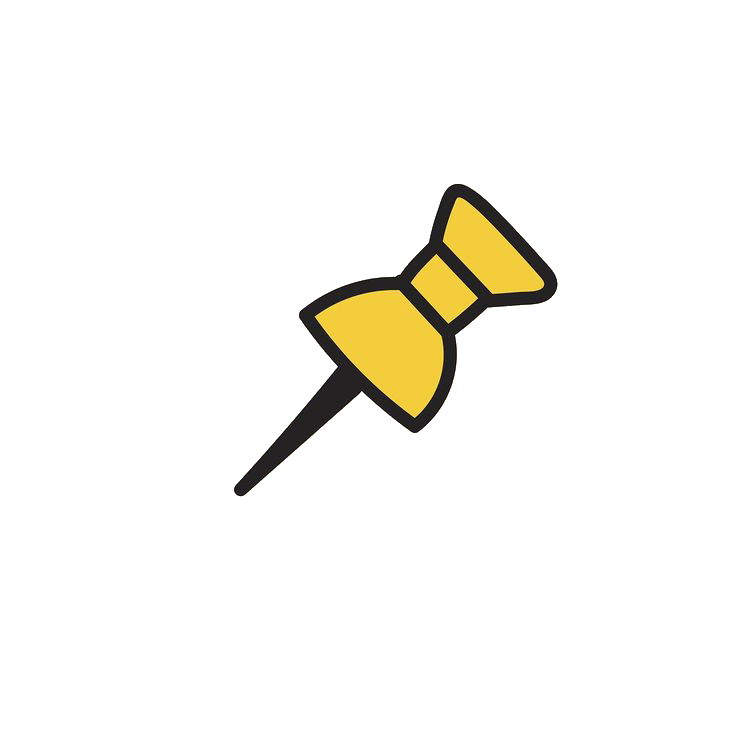 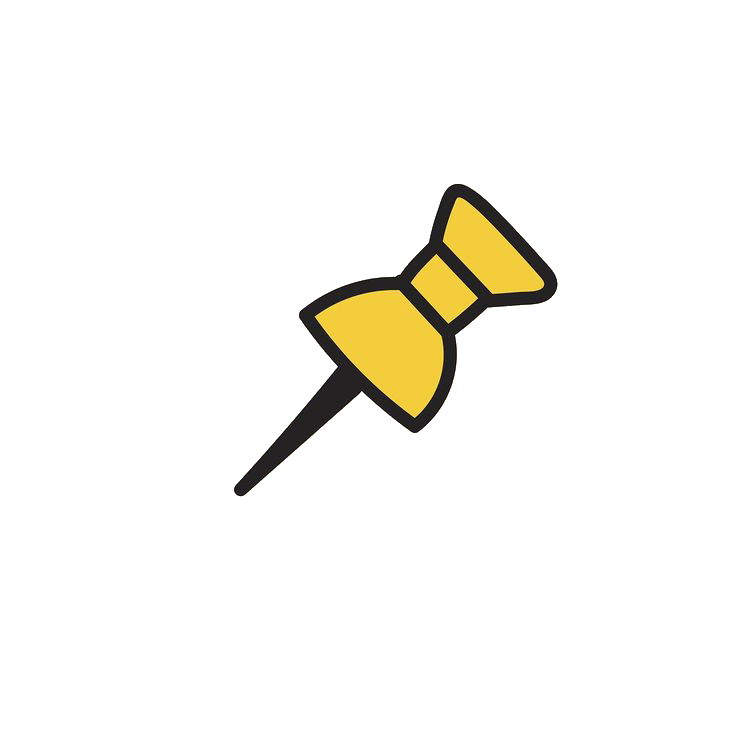 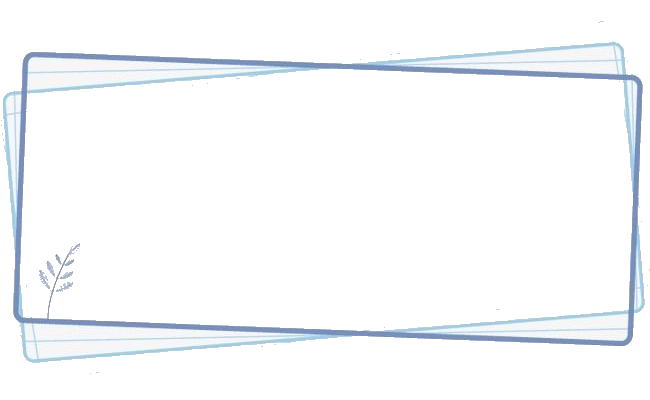 دوال التغير
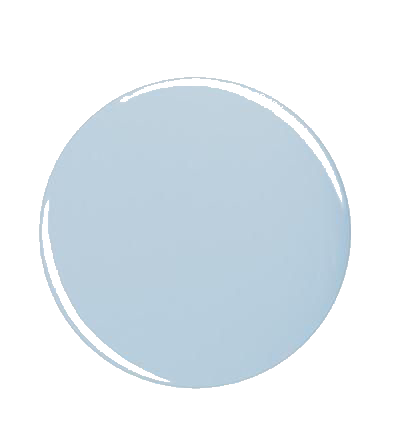 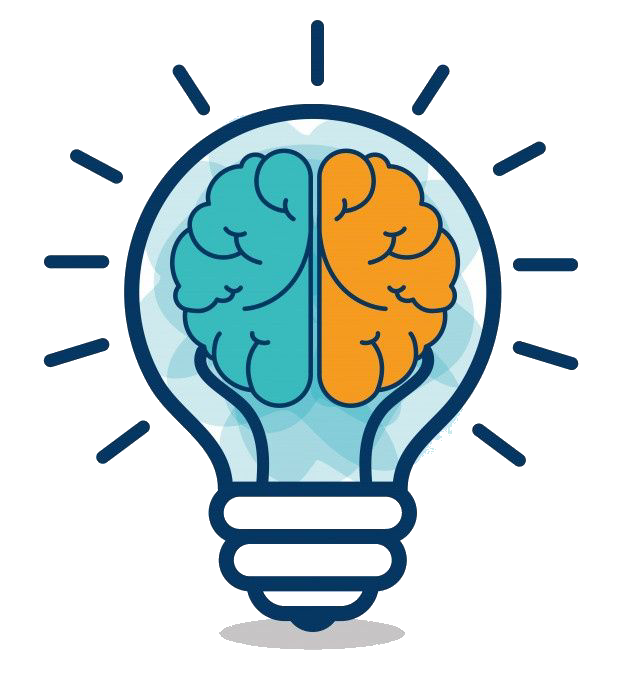 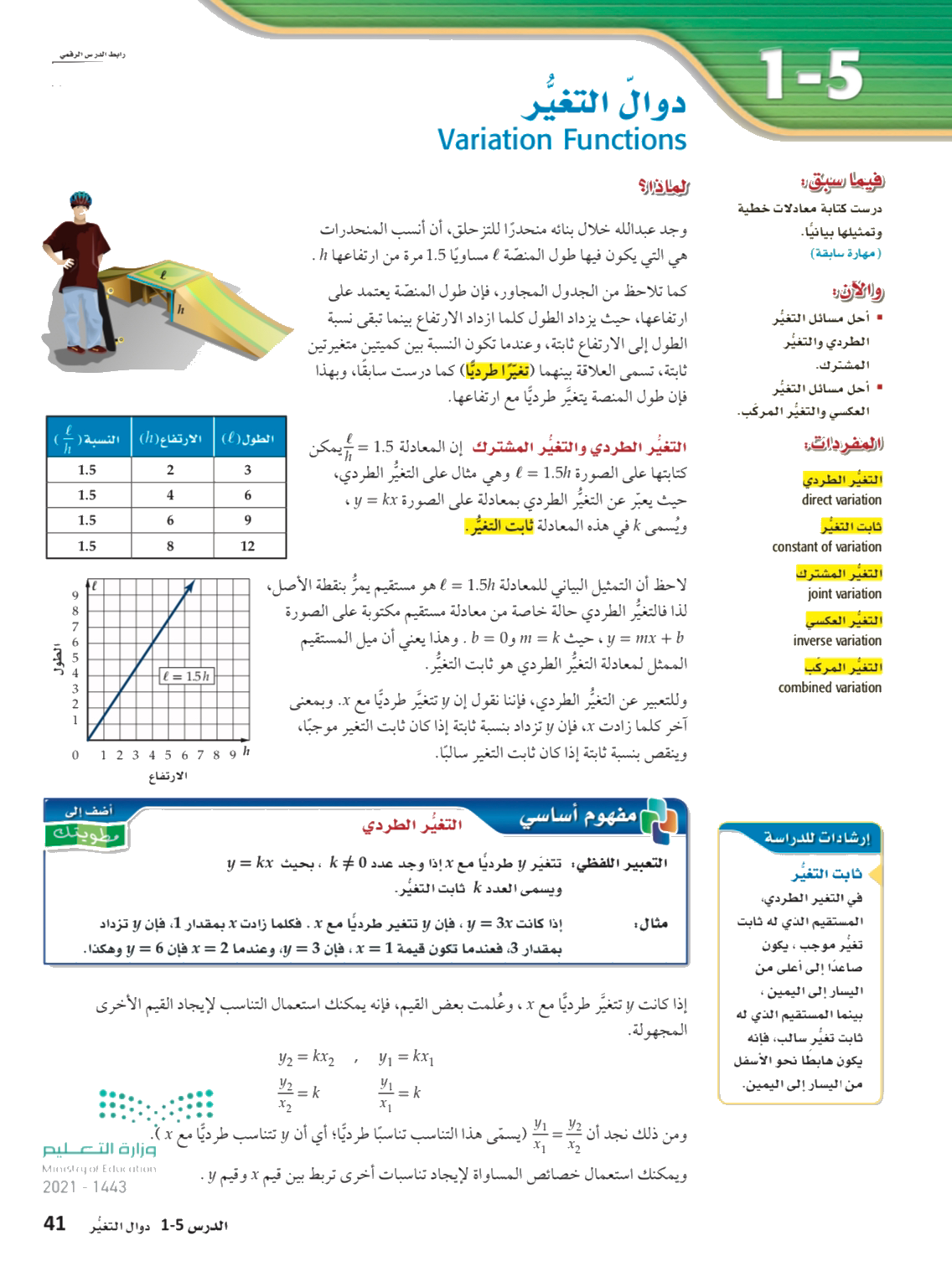 أهداف الدرس
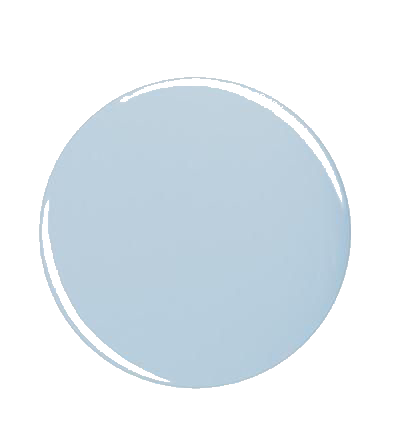 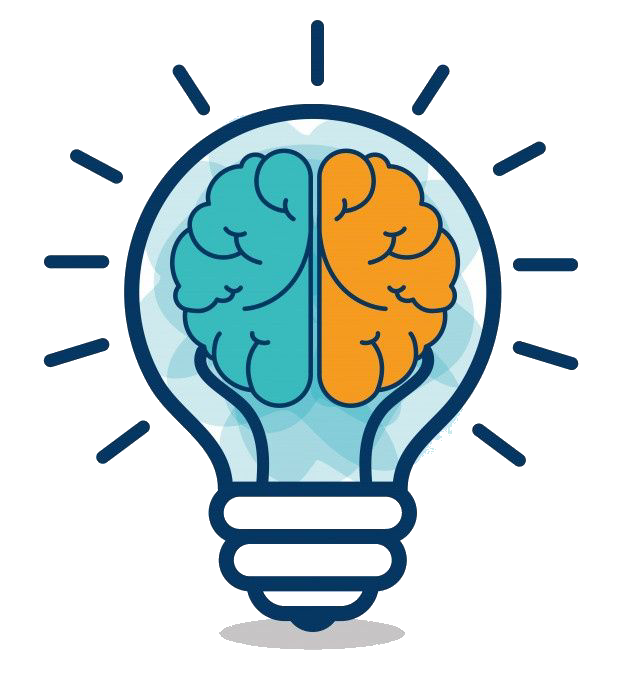 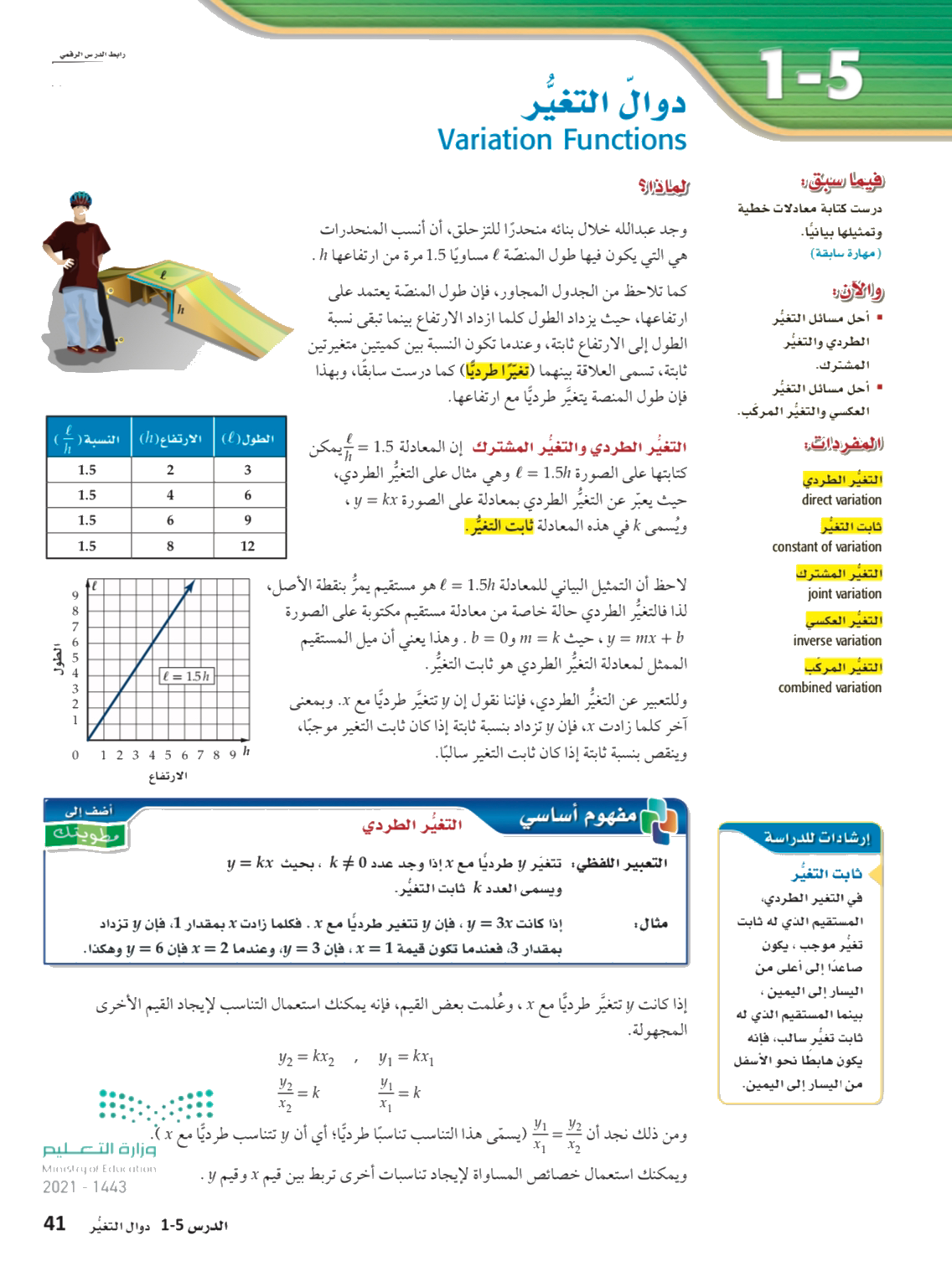 مفردات 
الدرس
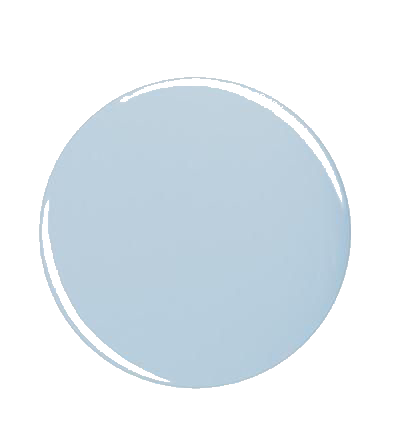 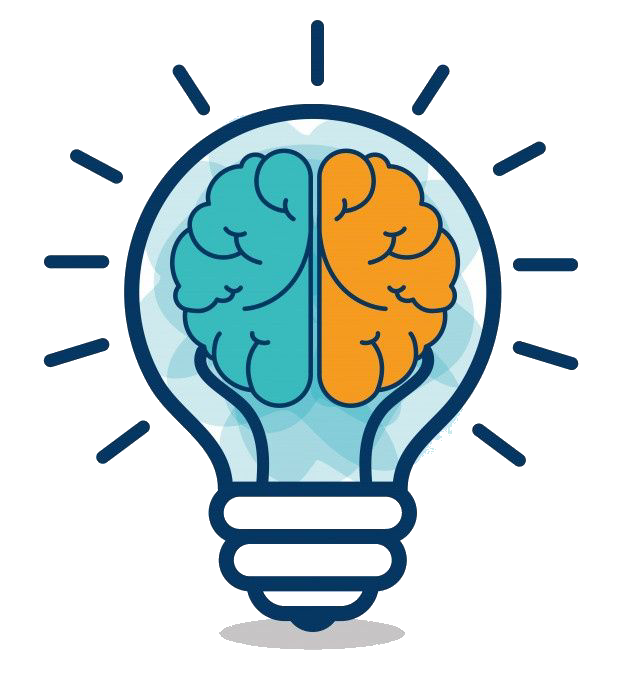 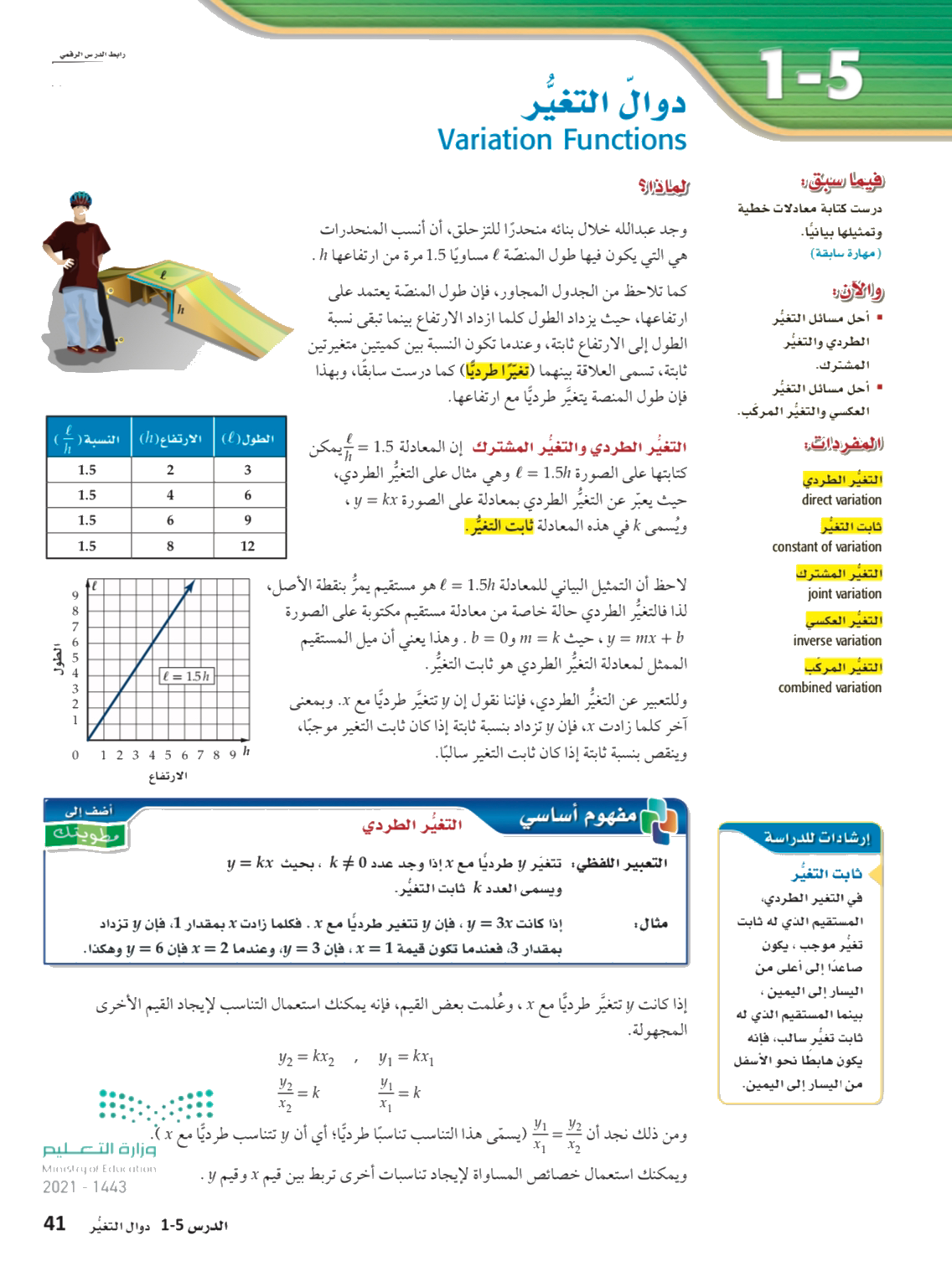 لماذا
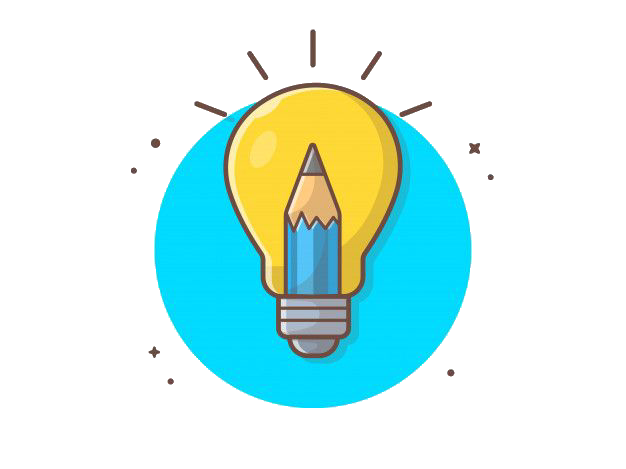 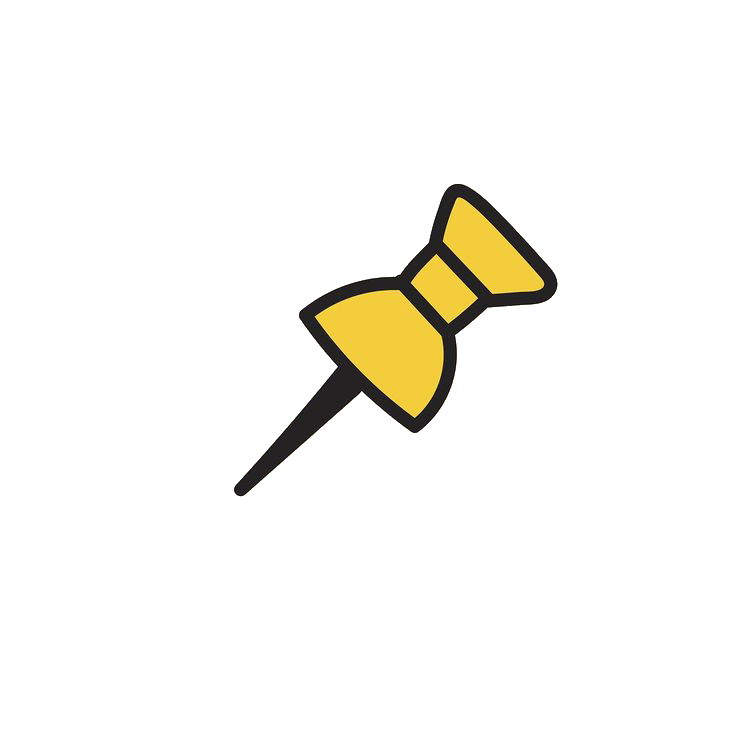 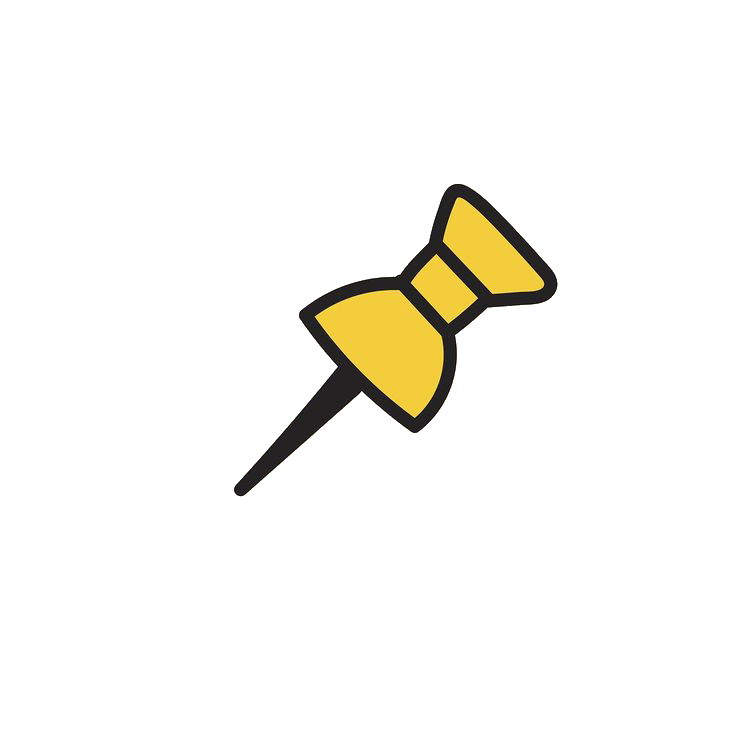 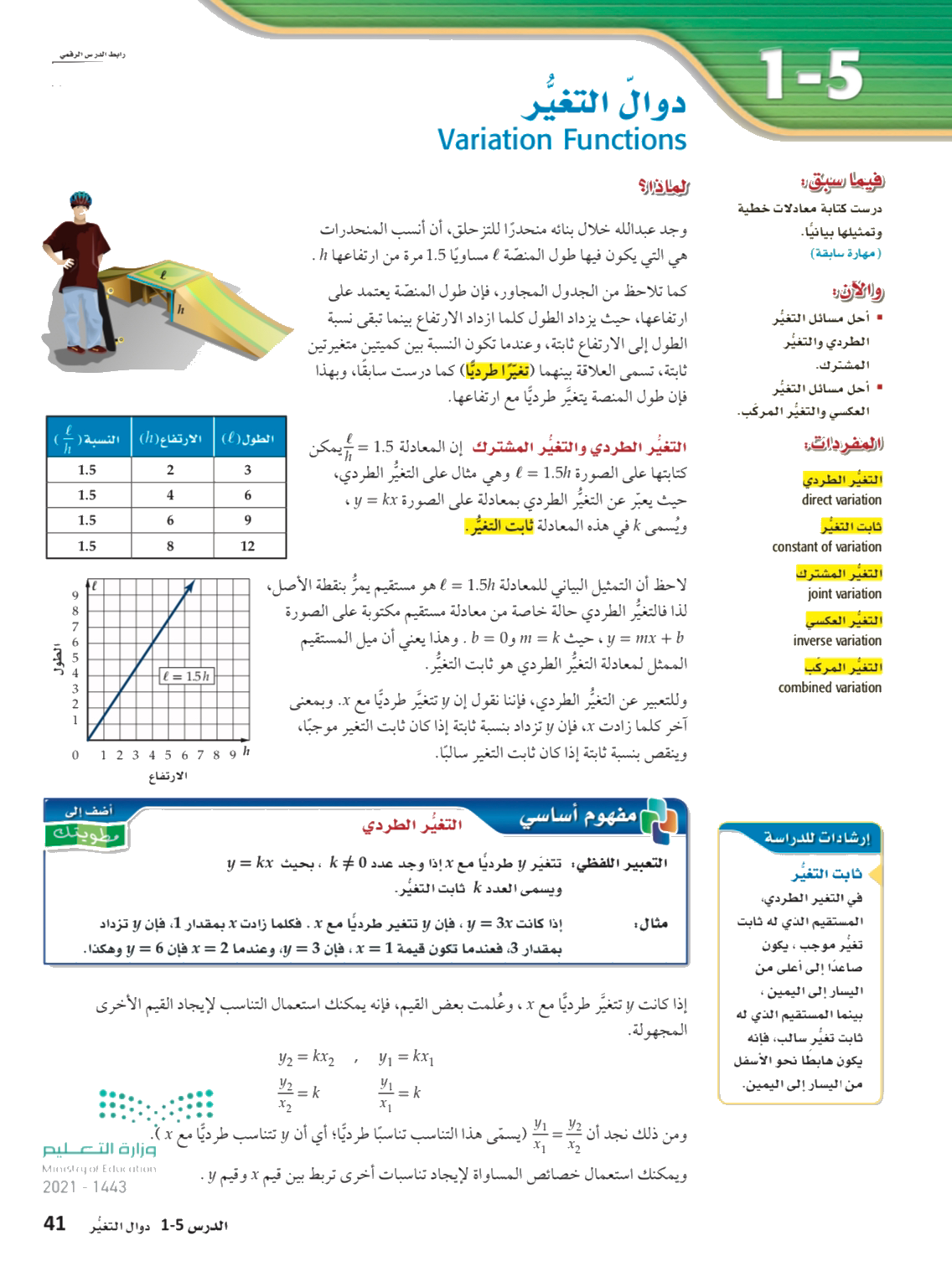 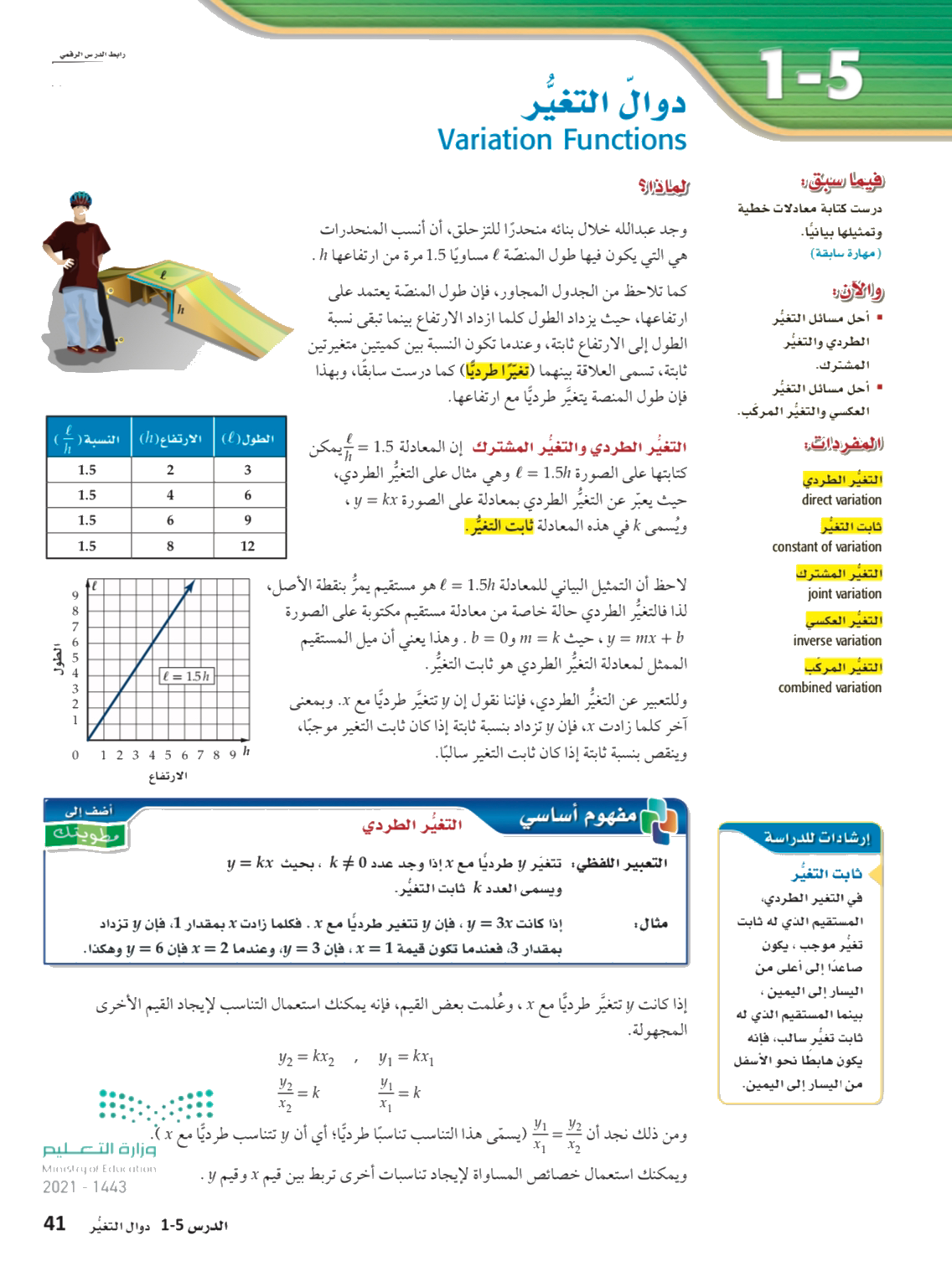 تحقق من فهمك
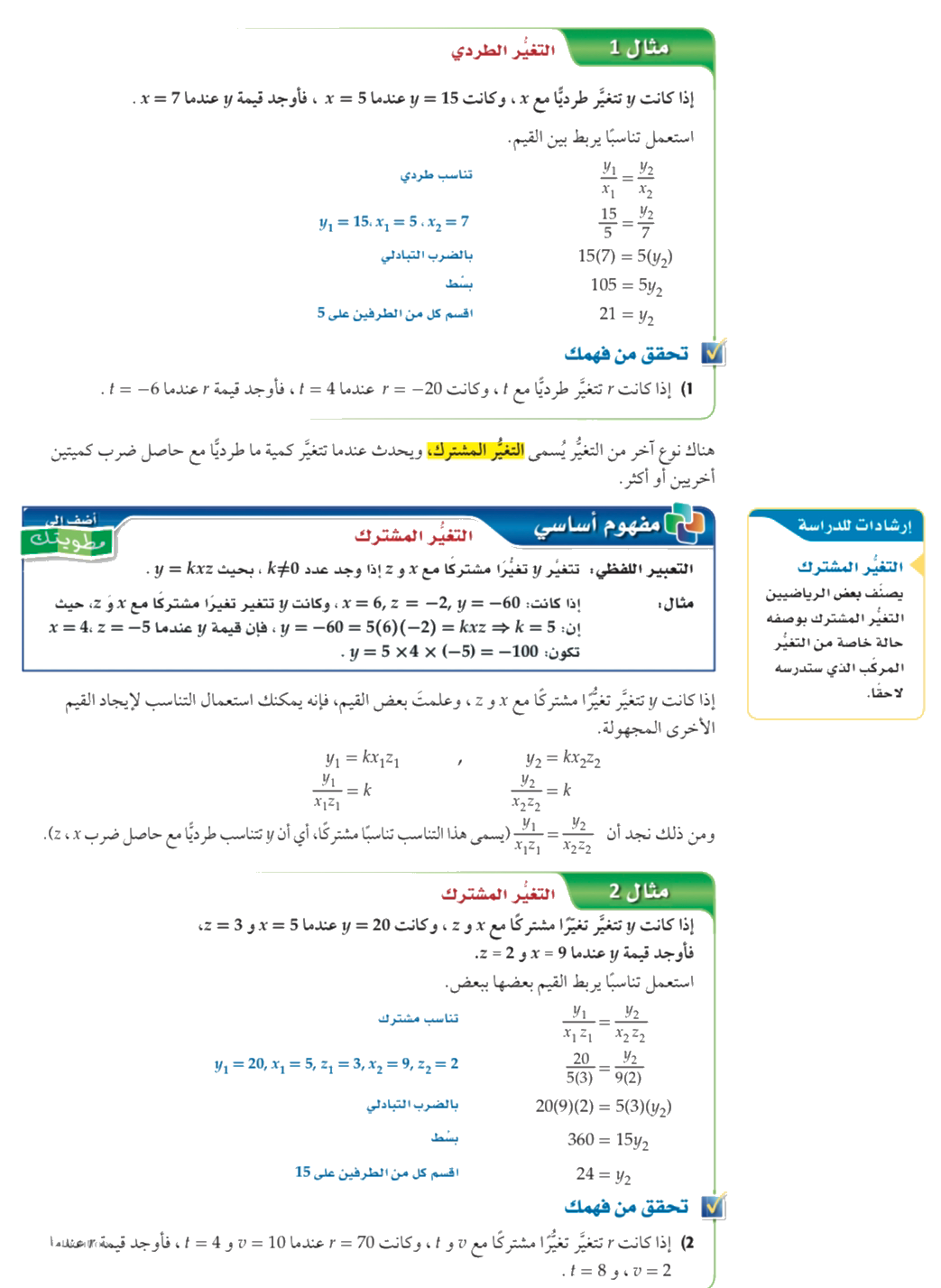 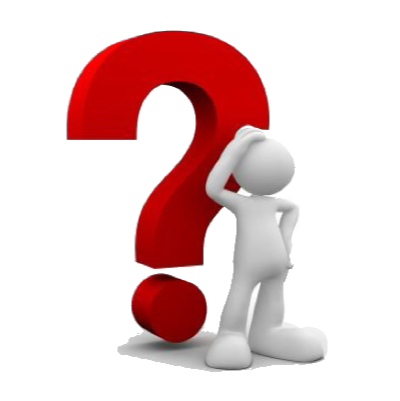 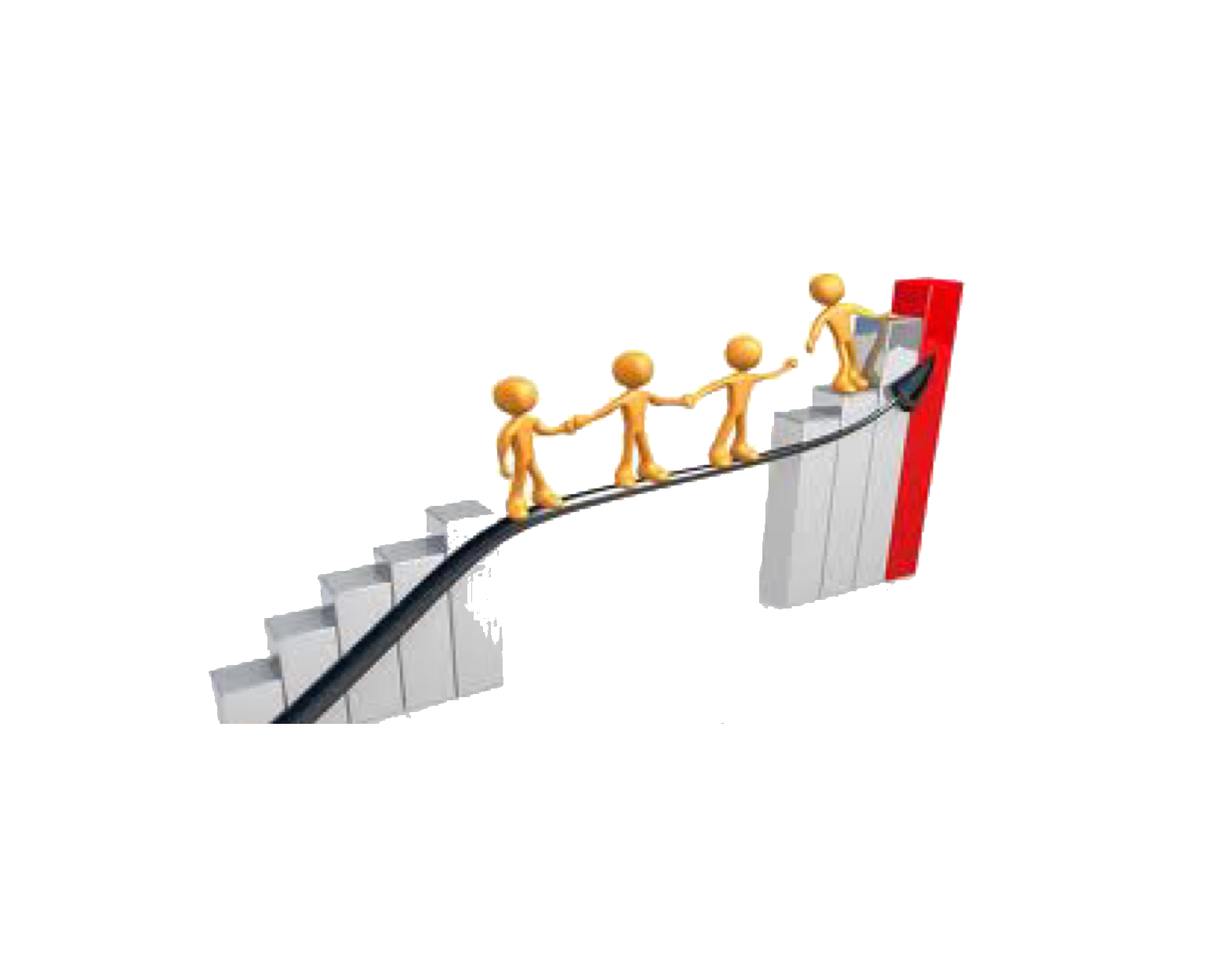 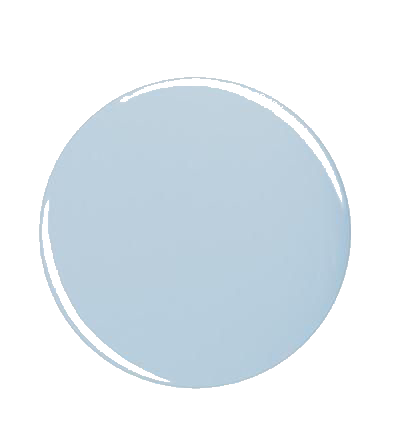 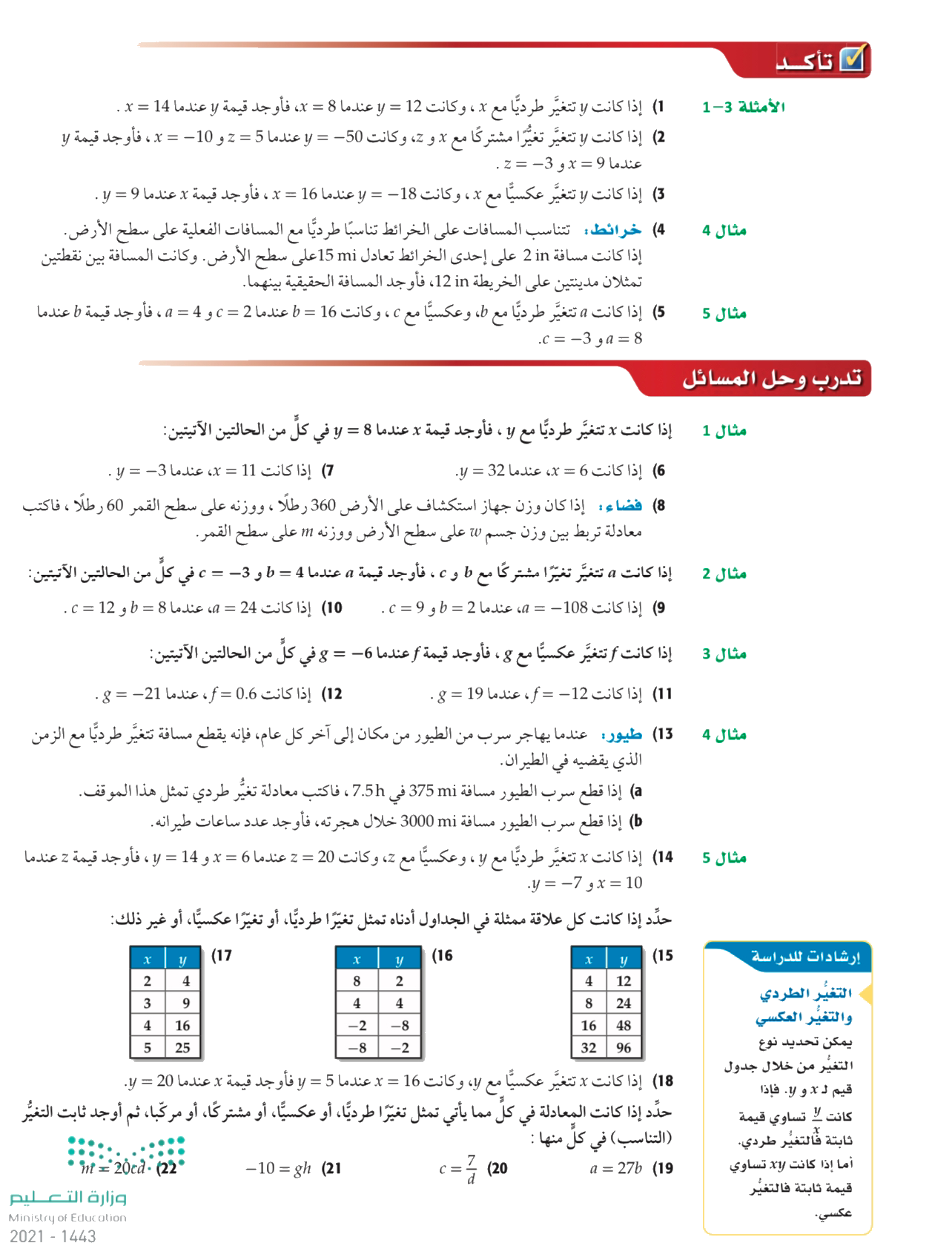 تأكد
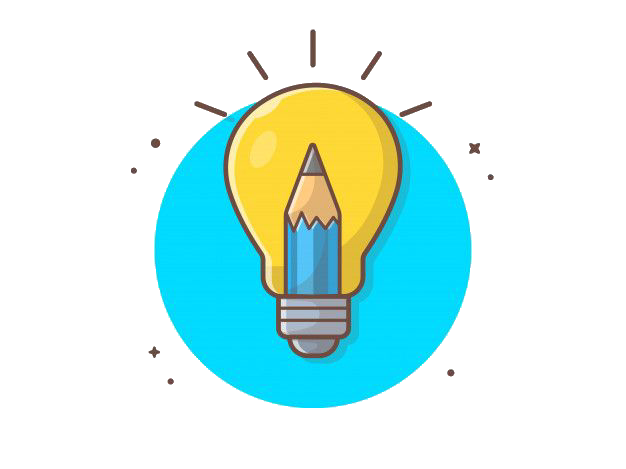 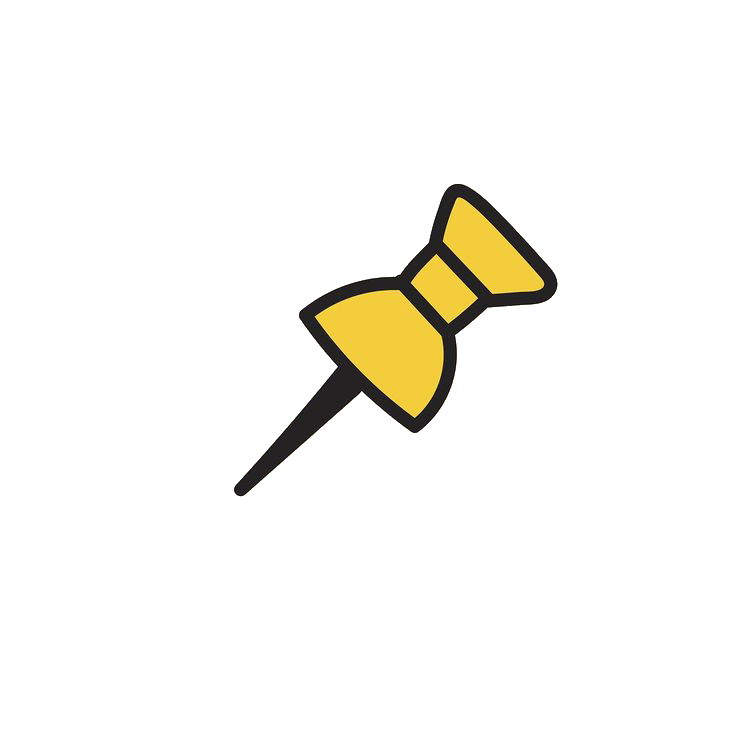 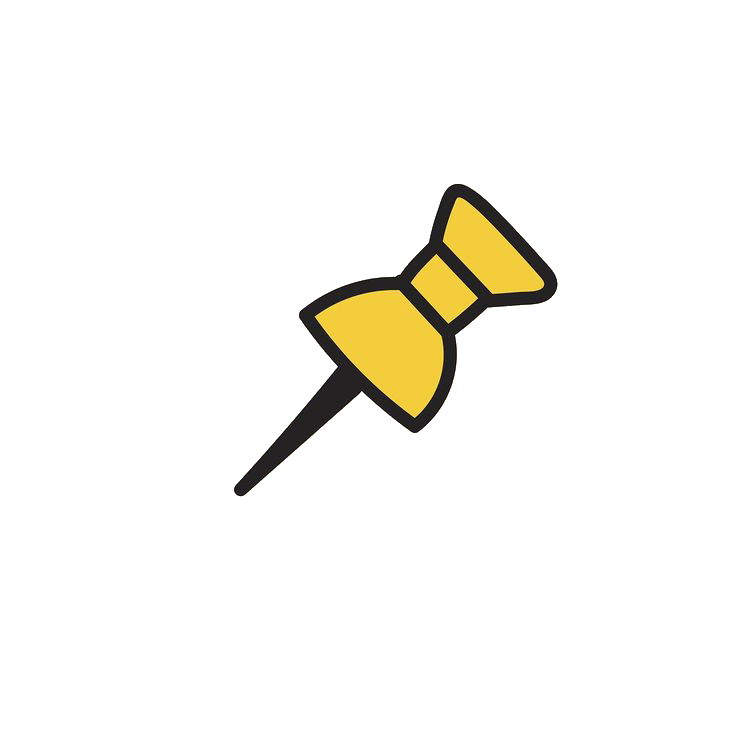 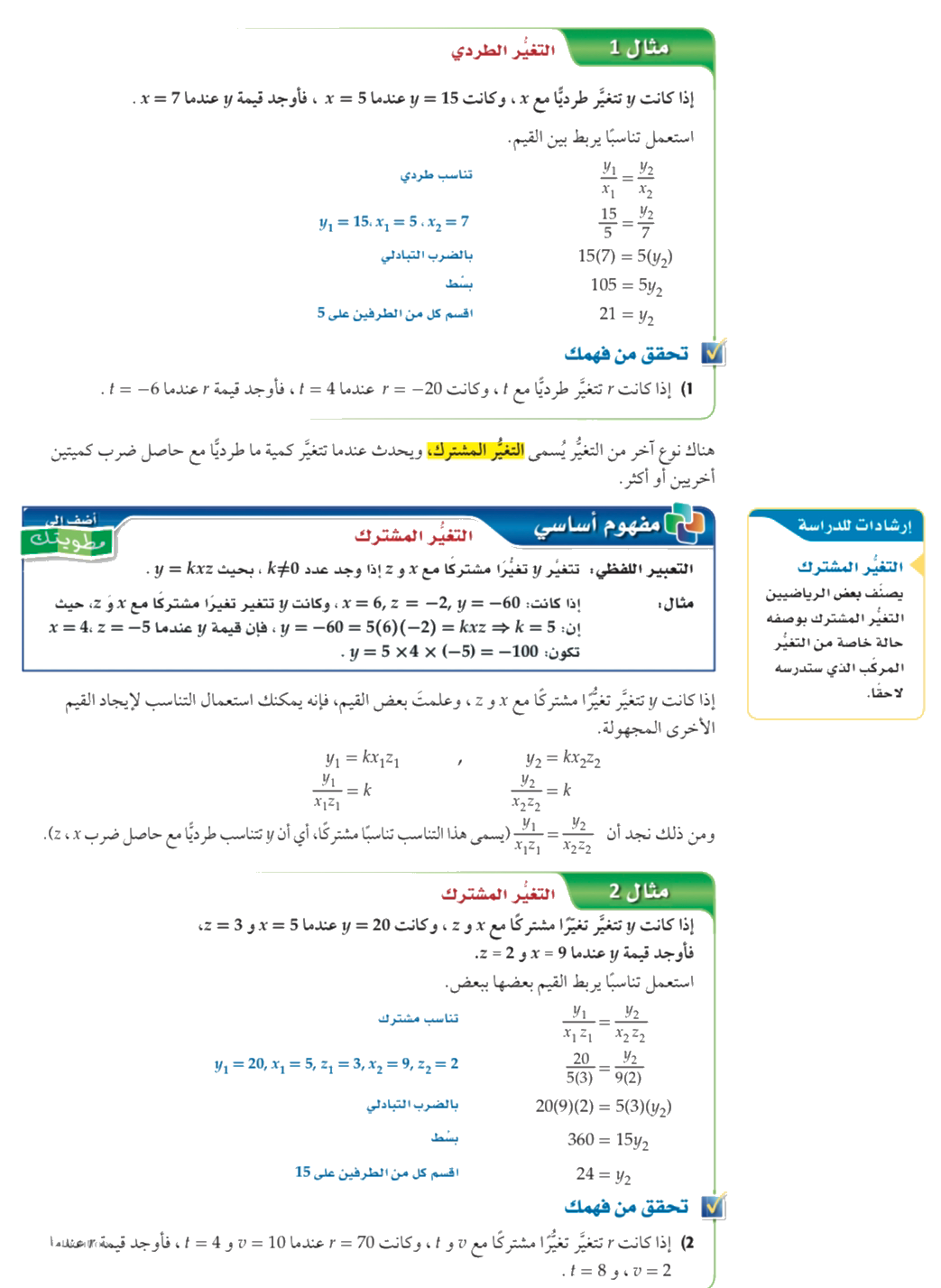 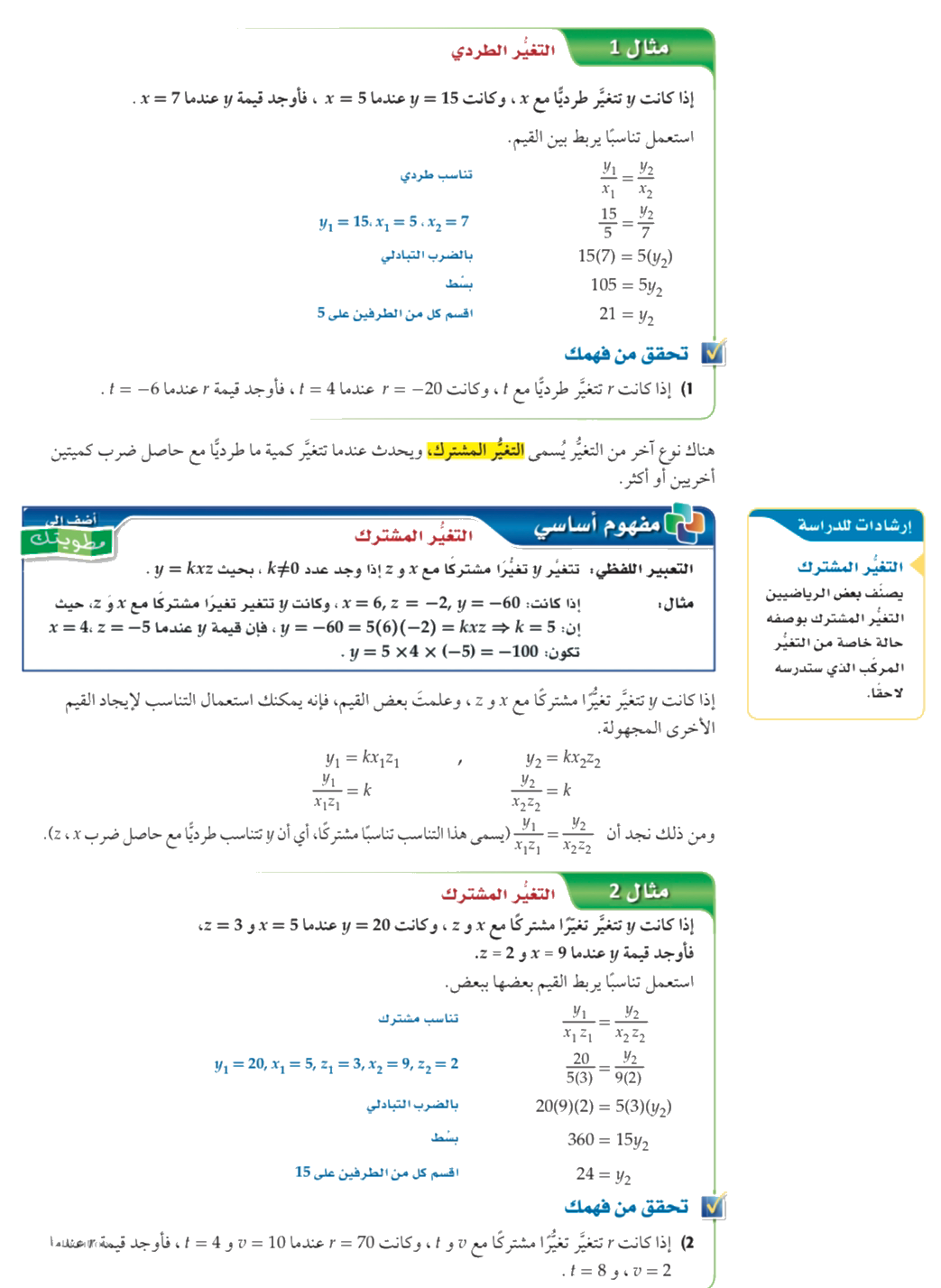 تحقق من فهمك
٢-إذا كانت r تتغير تغيراً مشتركاً مع v و t وكانت r=70عندما v=10 و t=4 فأوجدي قيمة r عندما v=2 و t=8
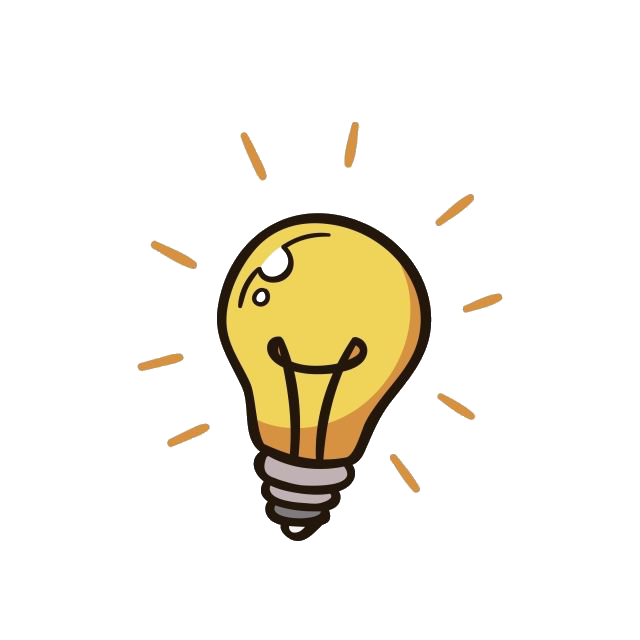 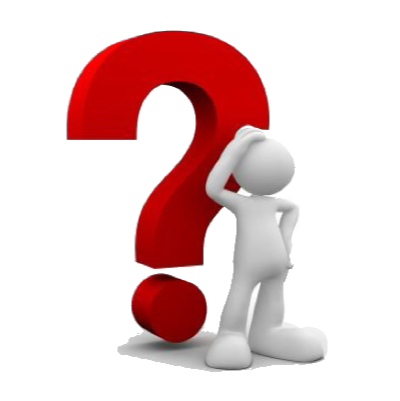 تأكد
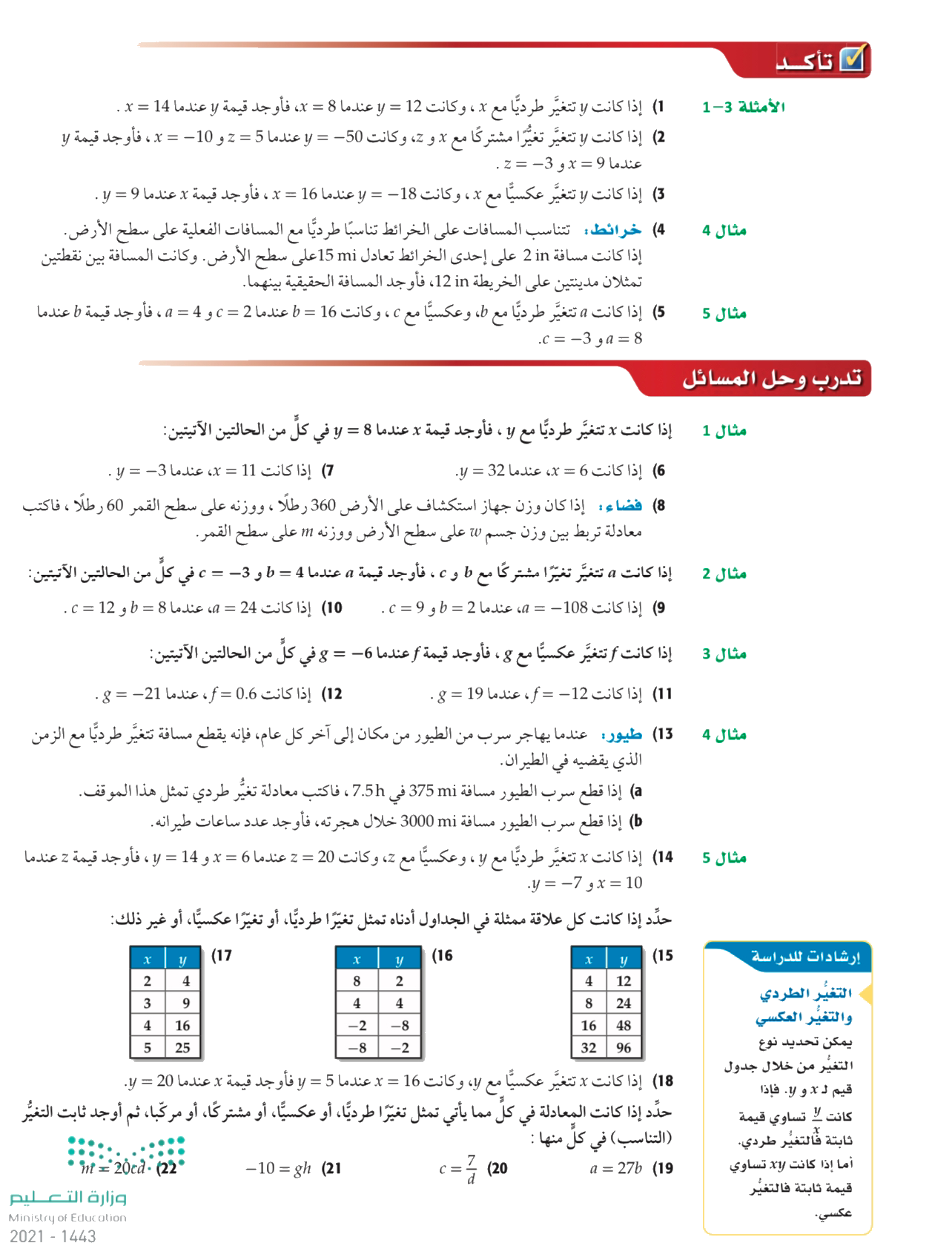 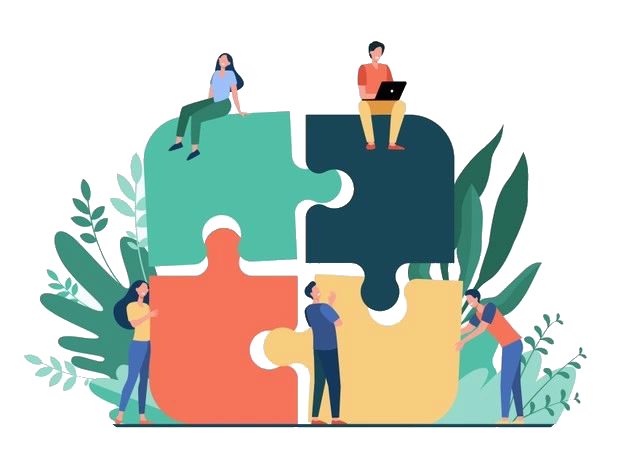 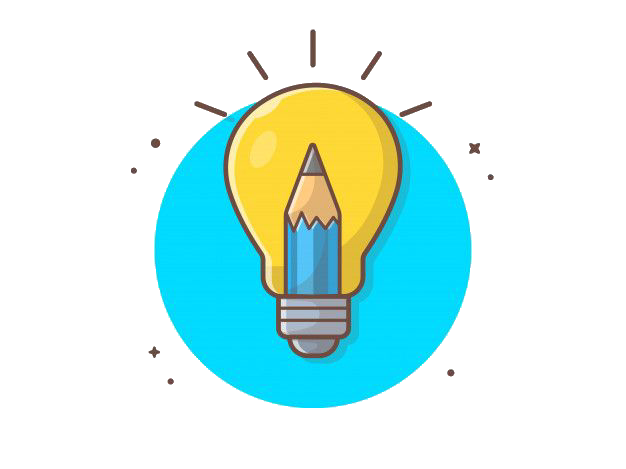 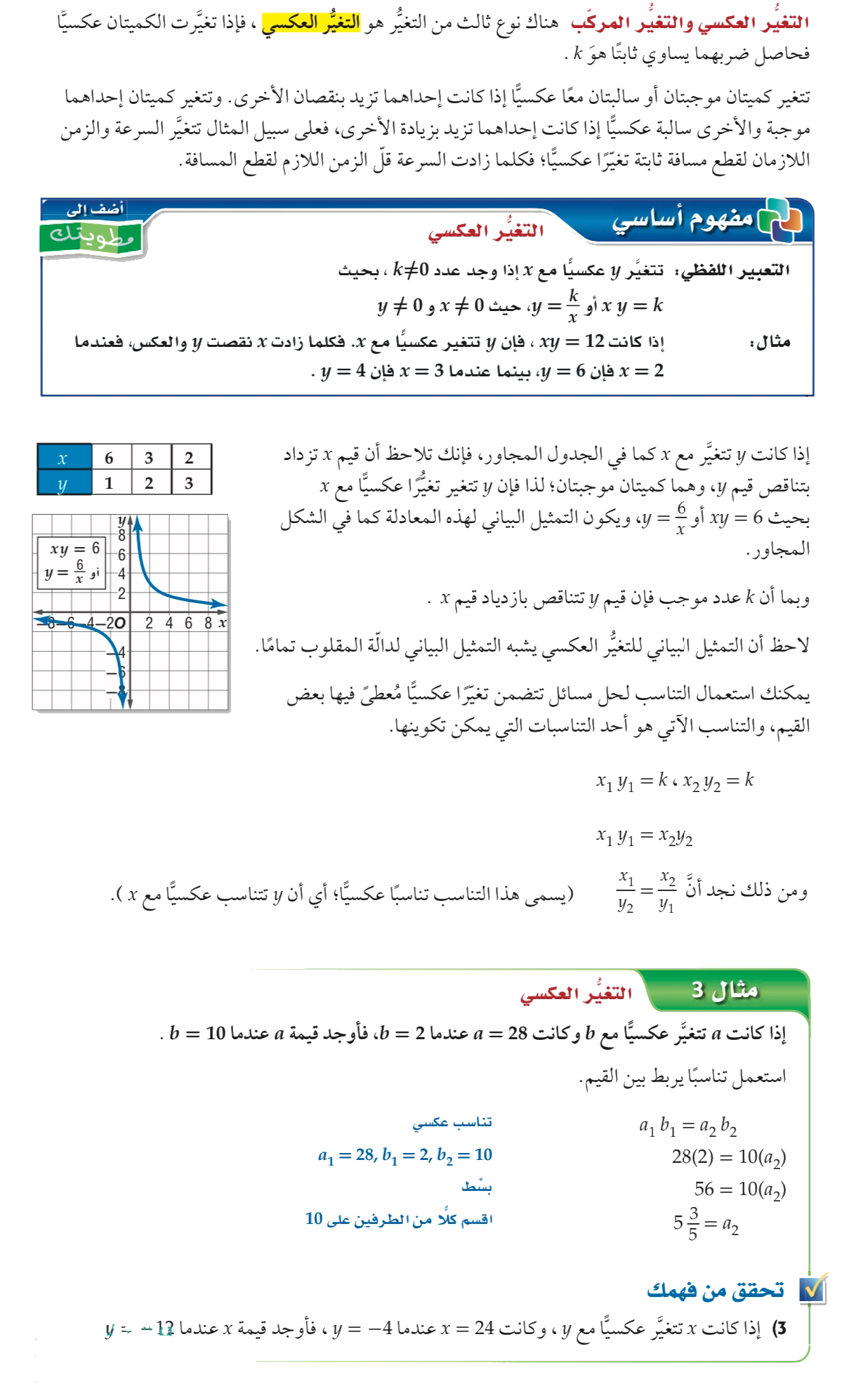 تحقق من فهمك
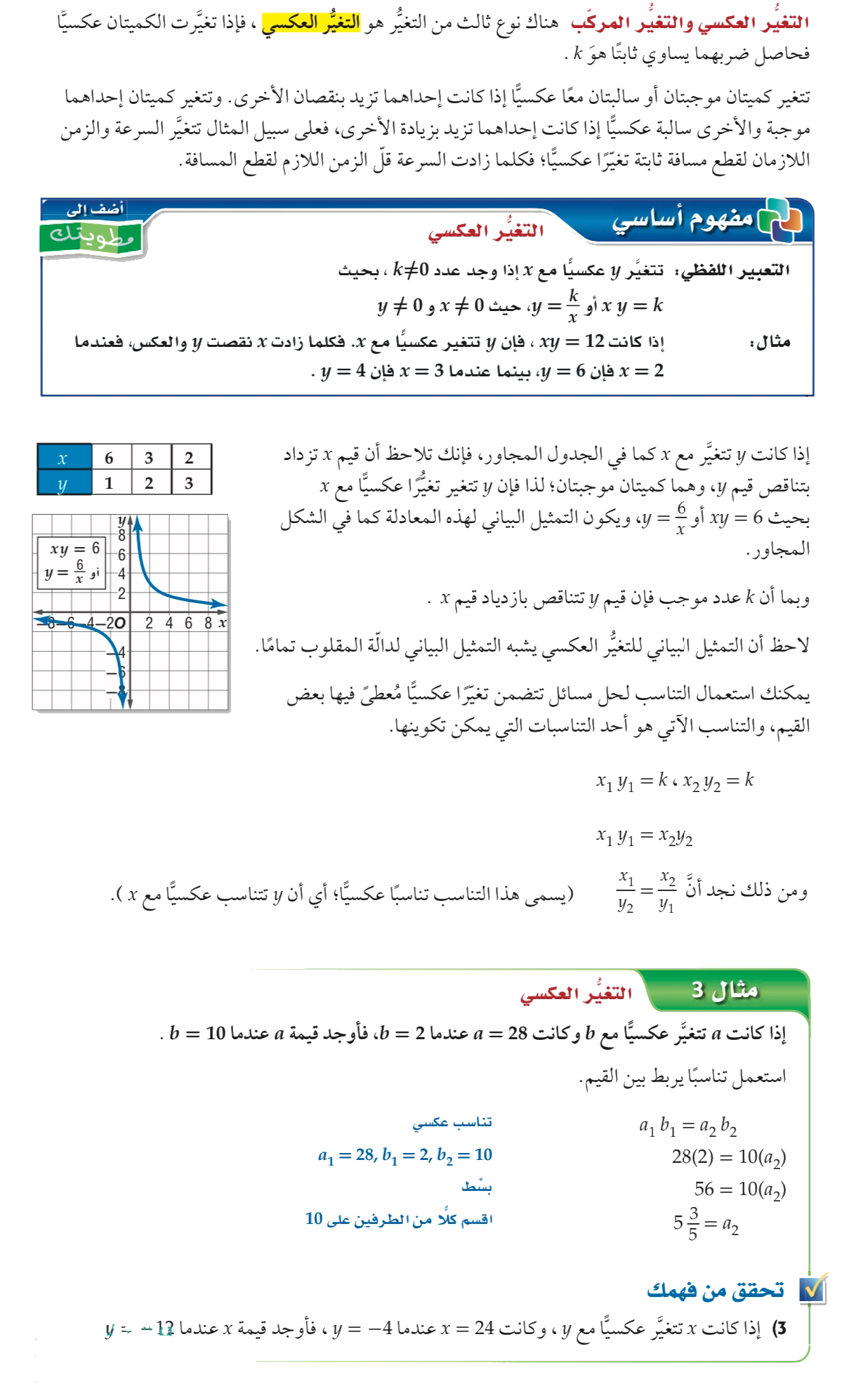 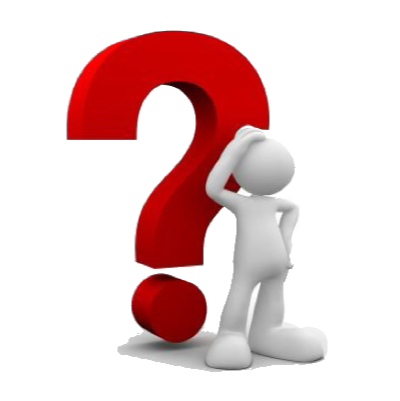 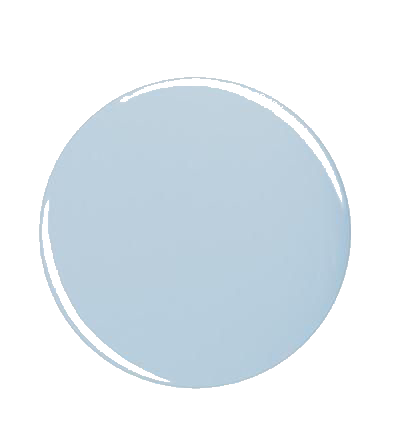 تأكد
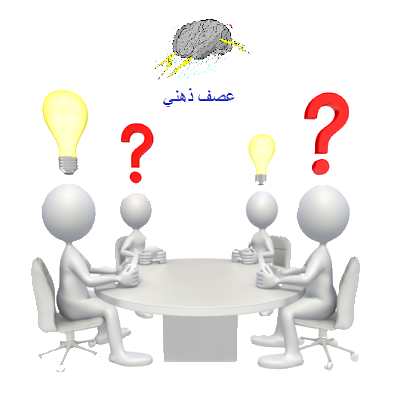 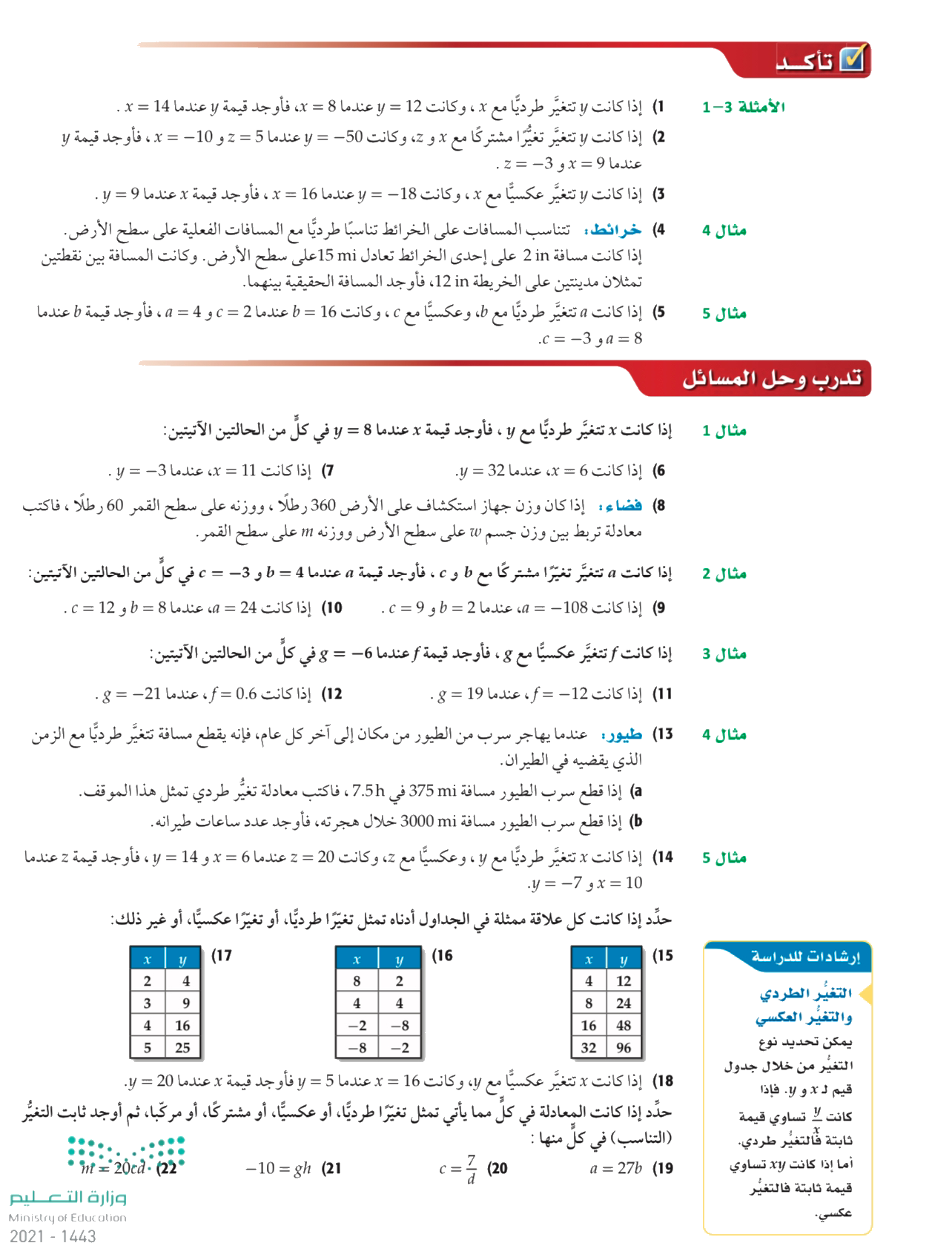 تحقق من فهمك
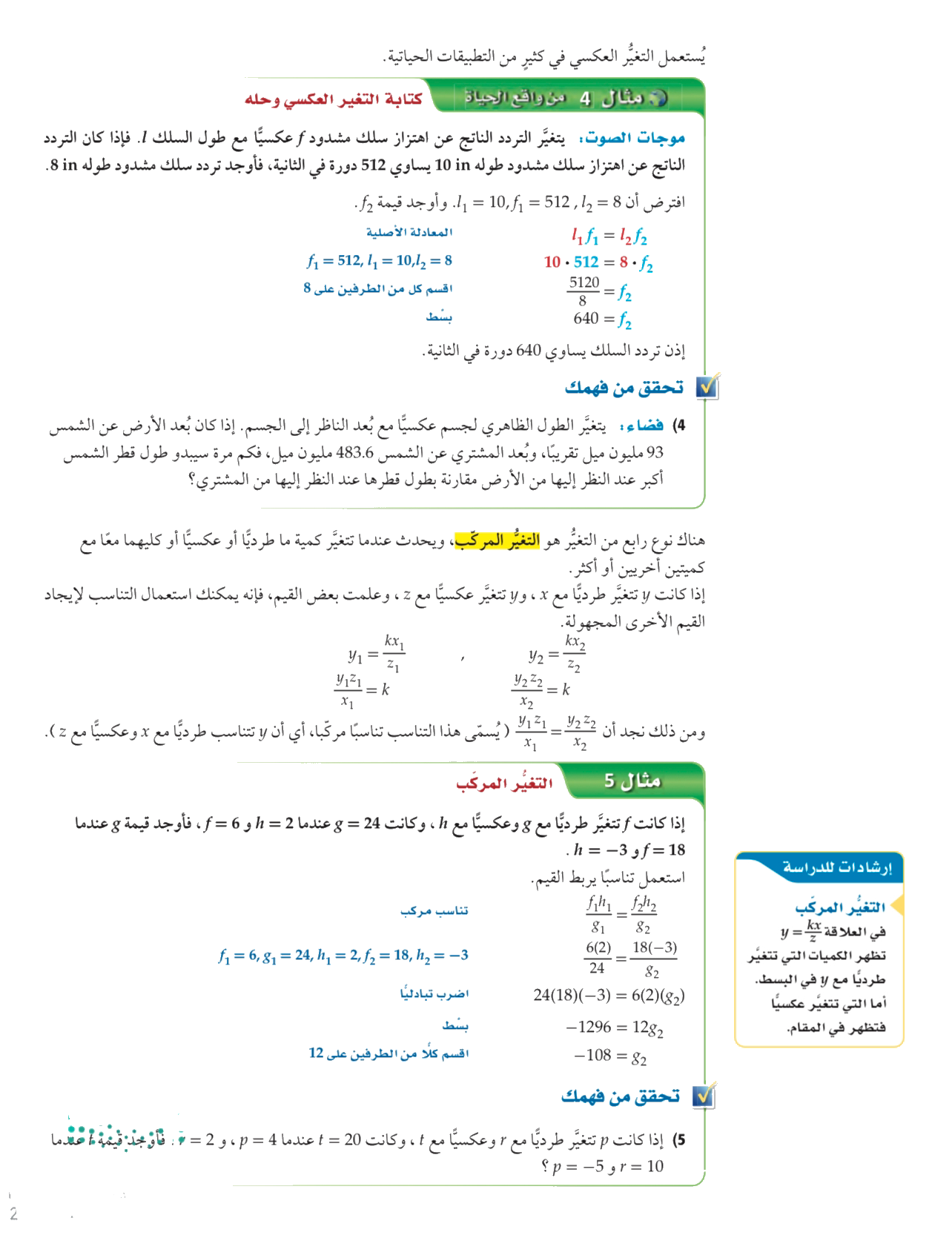 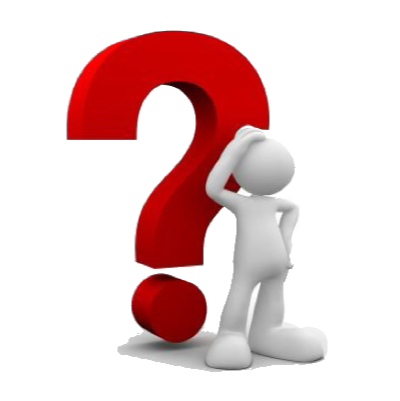 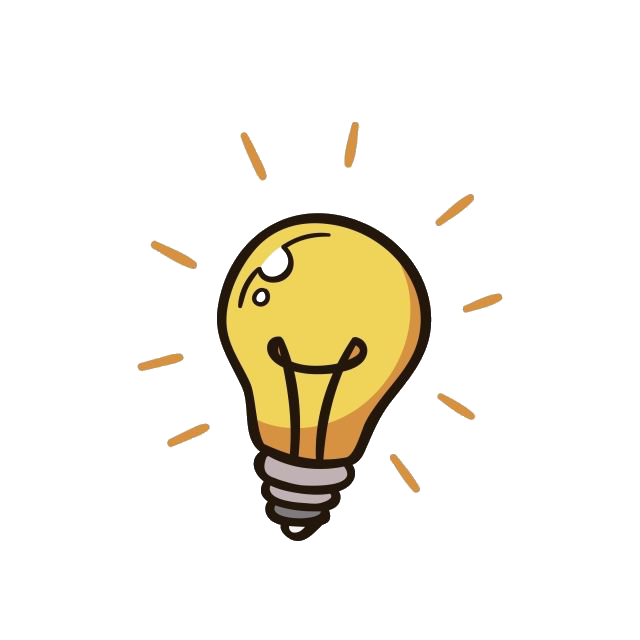 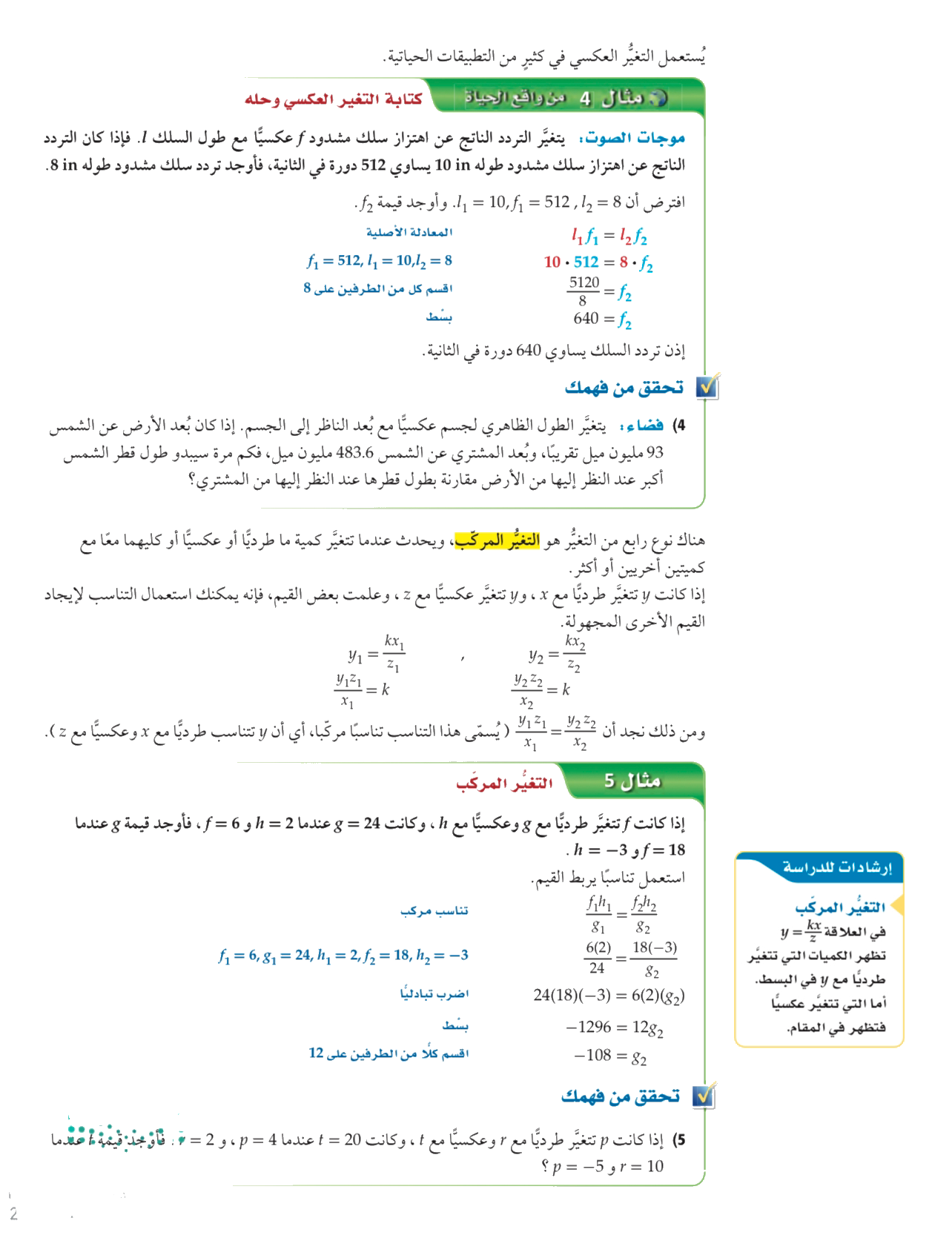 تحقق من فهمك
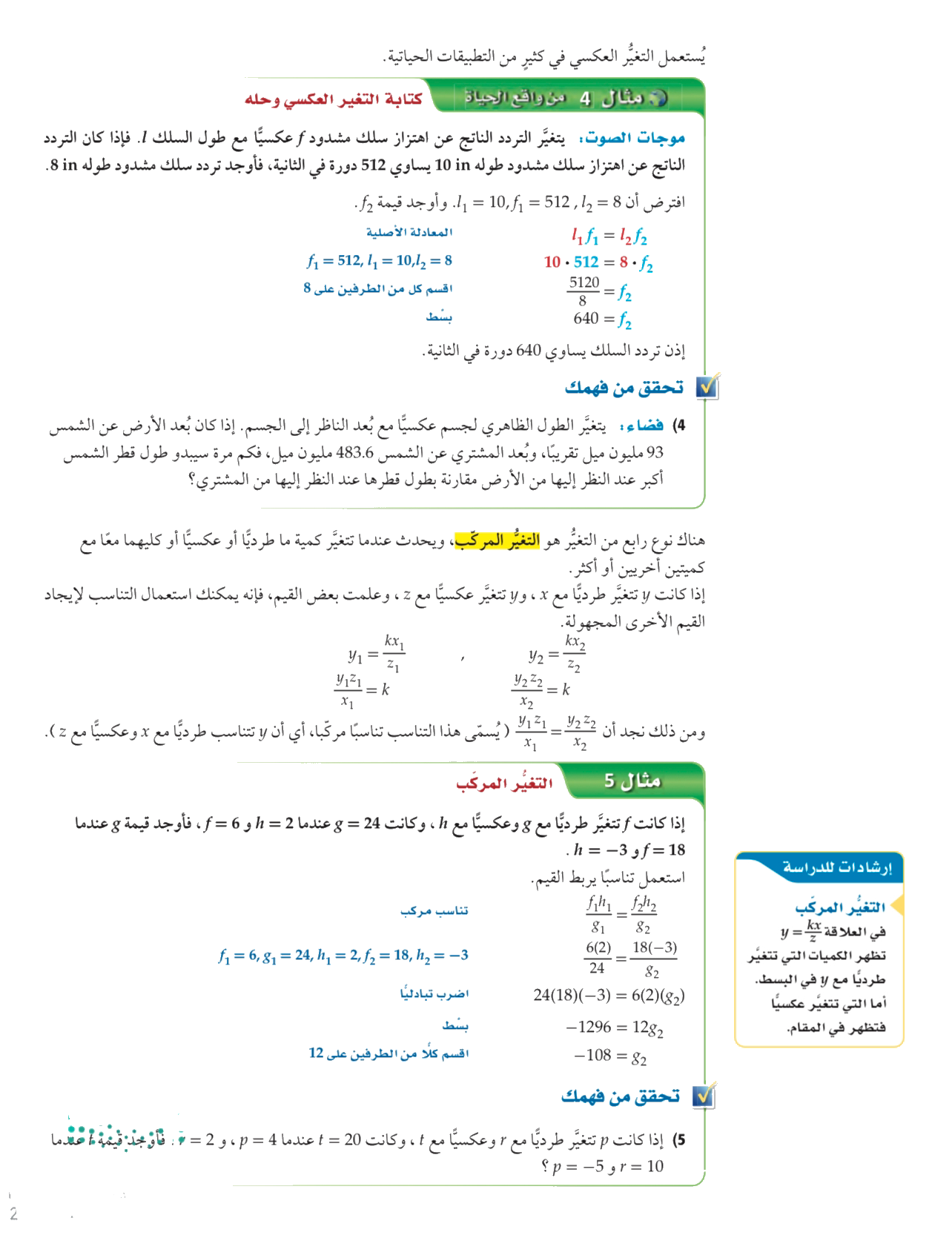 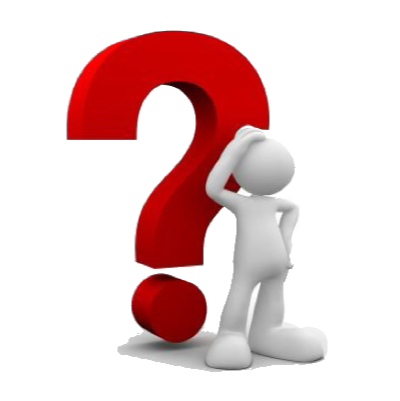 تأكد
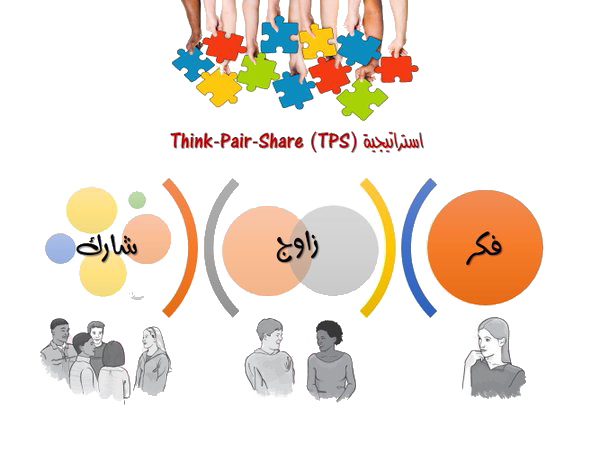 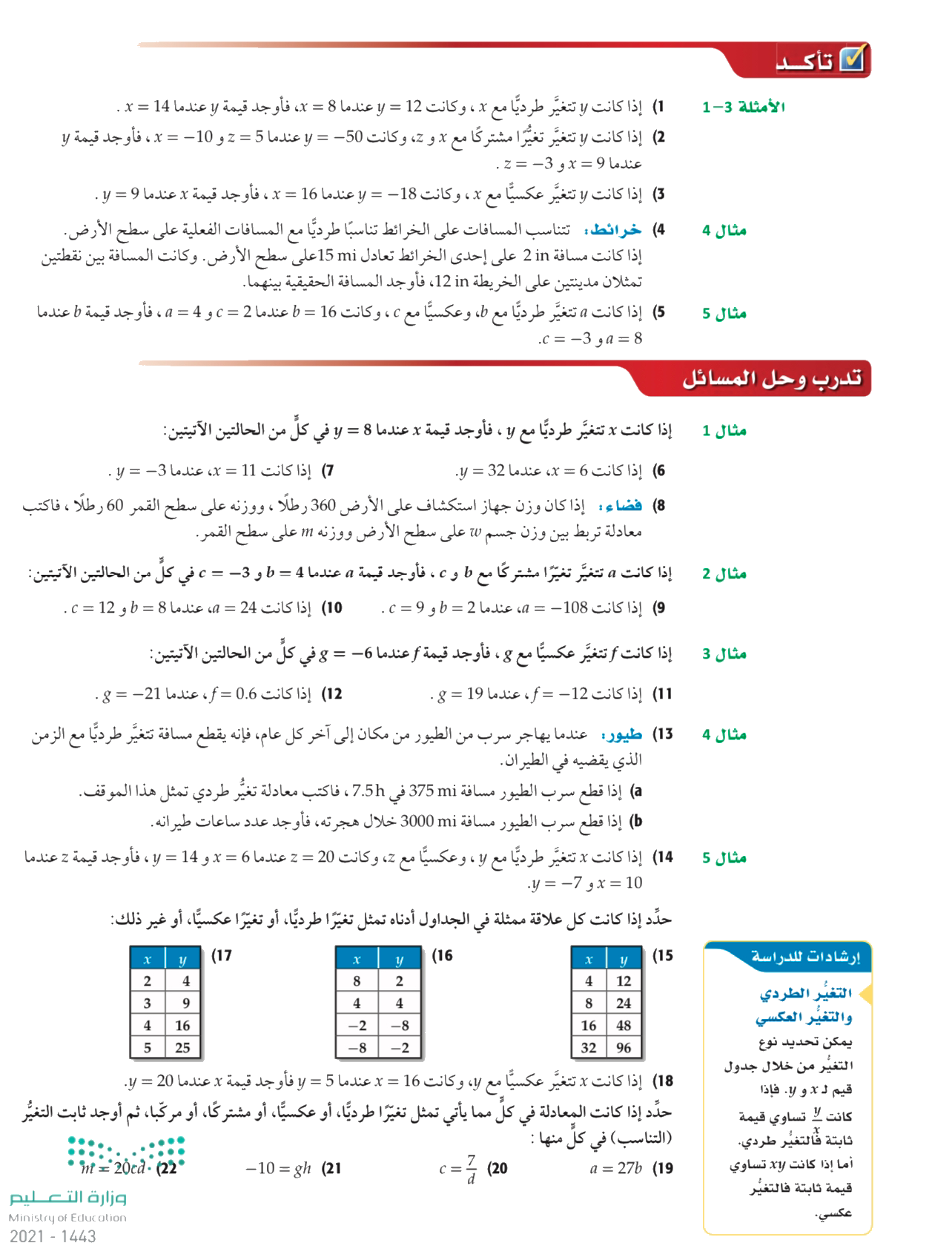 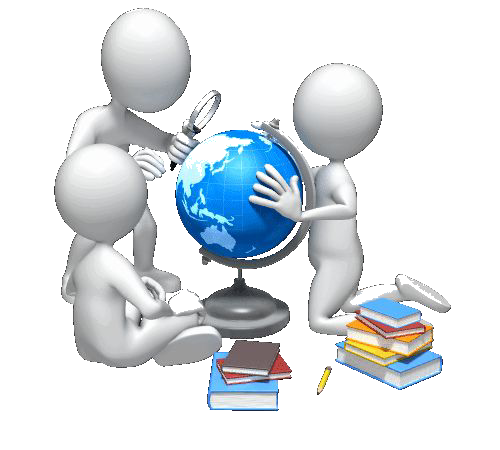 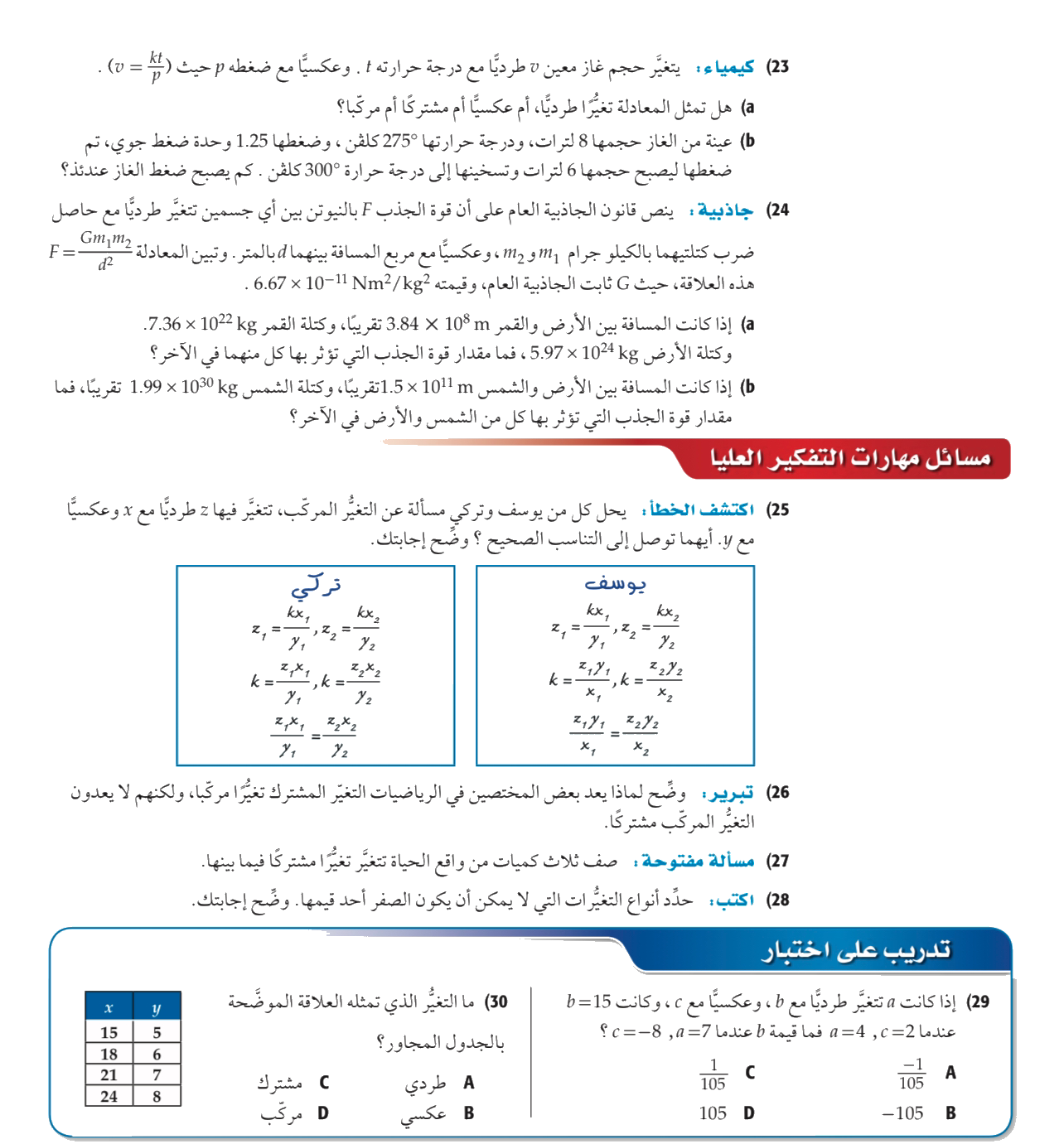 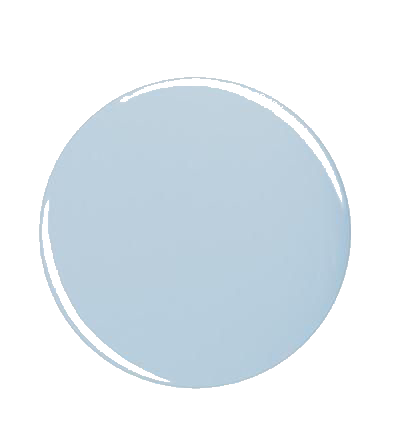 مهارات 
التفكير العليا
تحصيلي
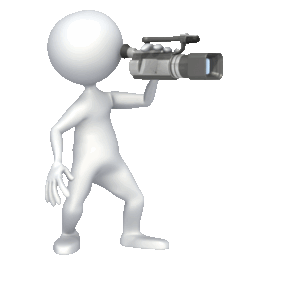 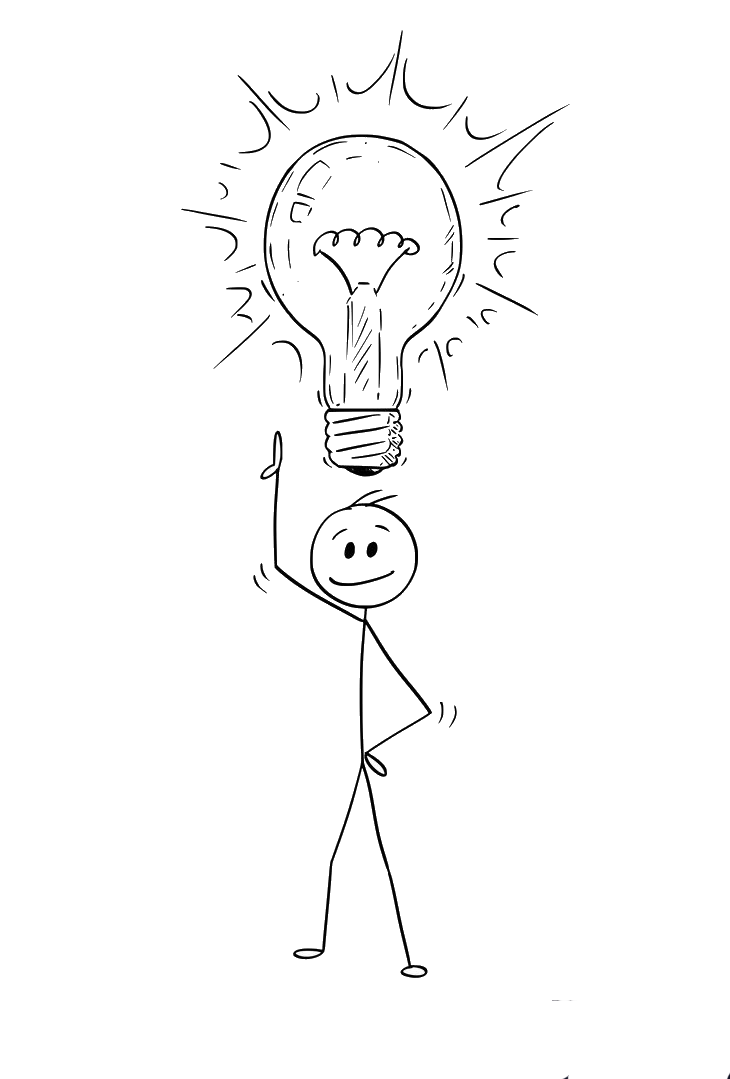 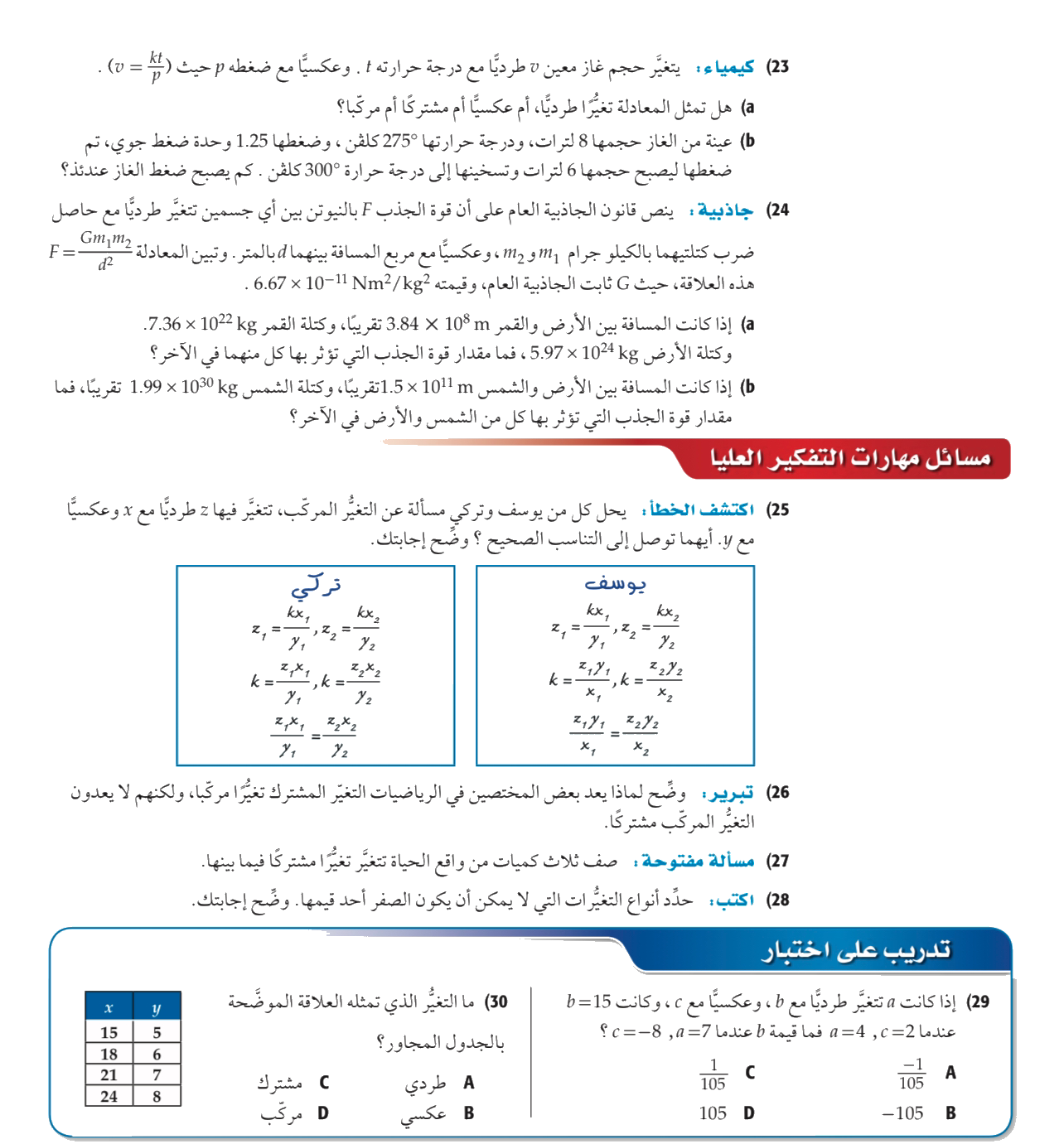 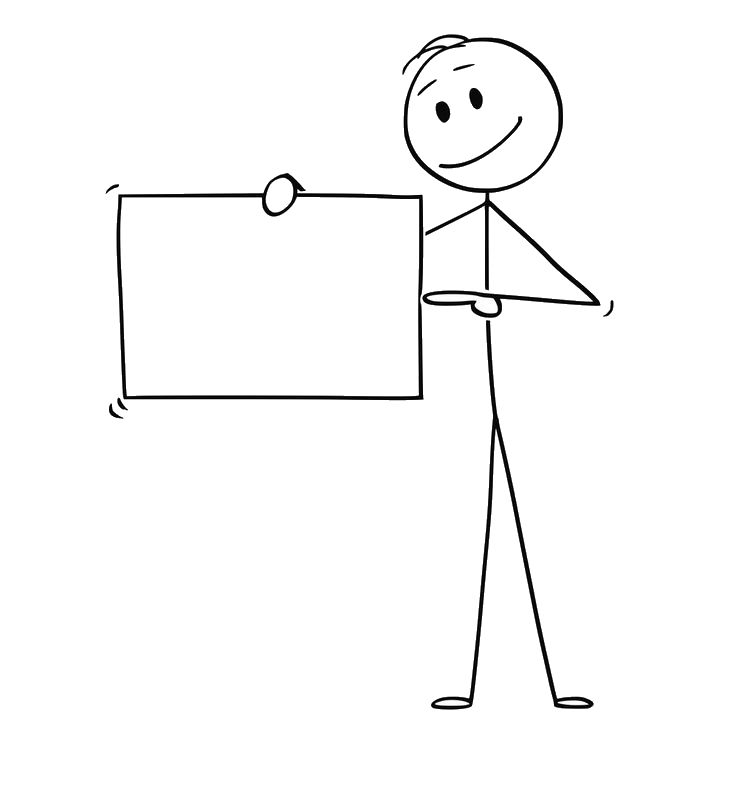 الواجب